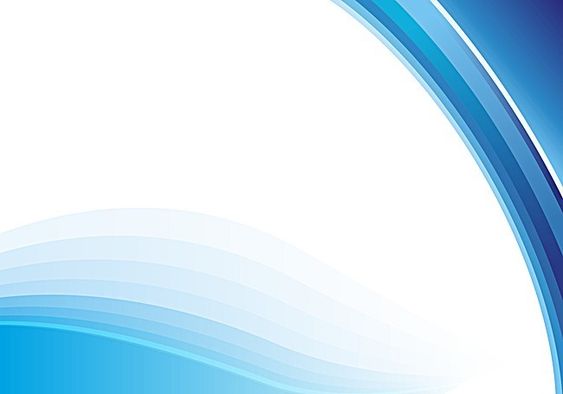 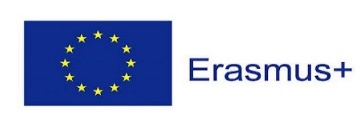 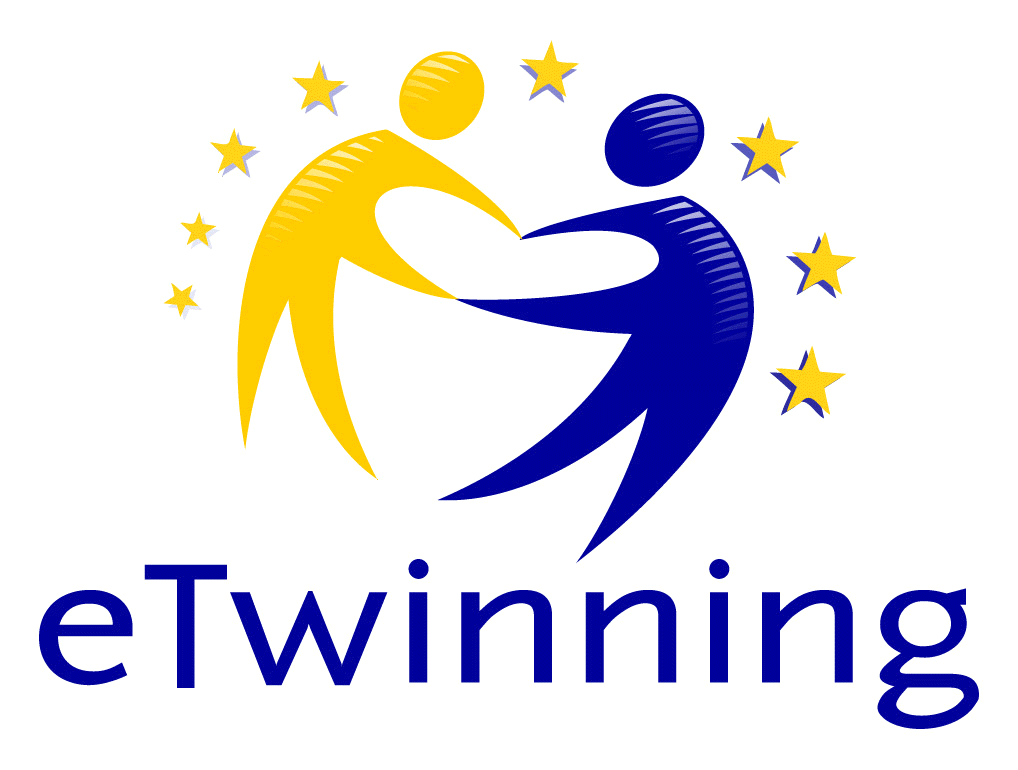 Project exhibition 
          and dissemination activities
« Learning is interesting and fun!»
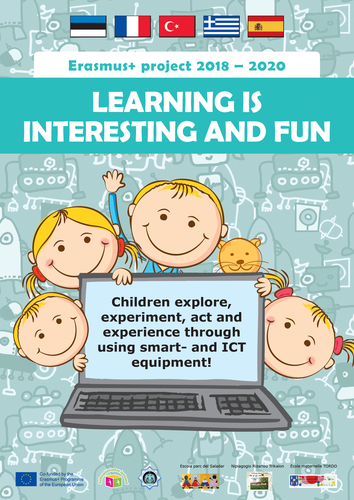 Erasmus+ Project KA2
Exchange of good practices
Presentation by Ann Magkiosi
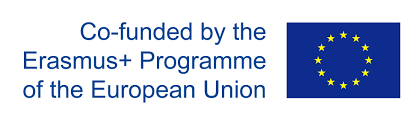 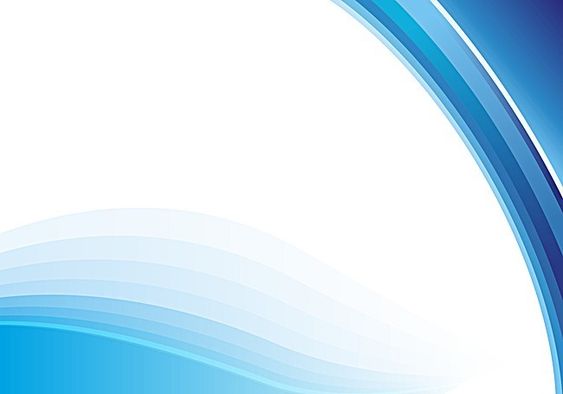 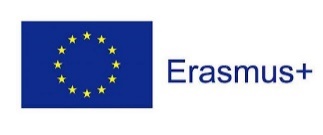 Project exhibitions
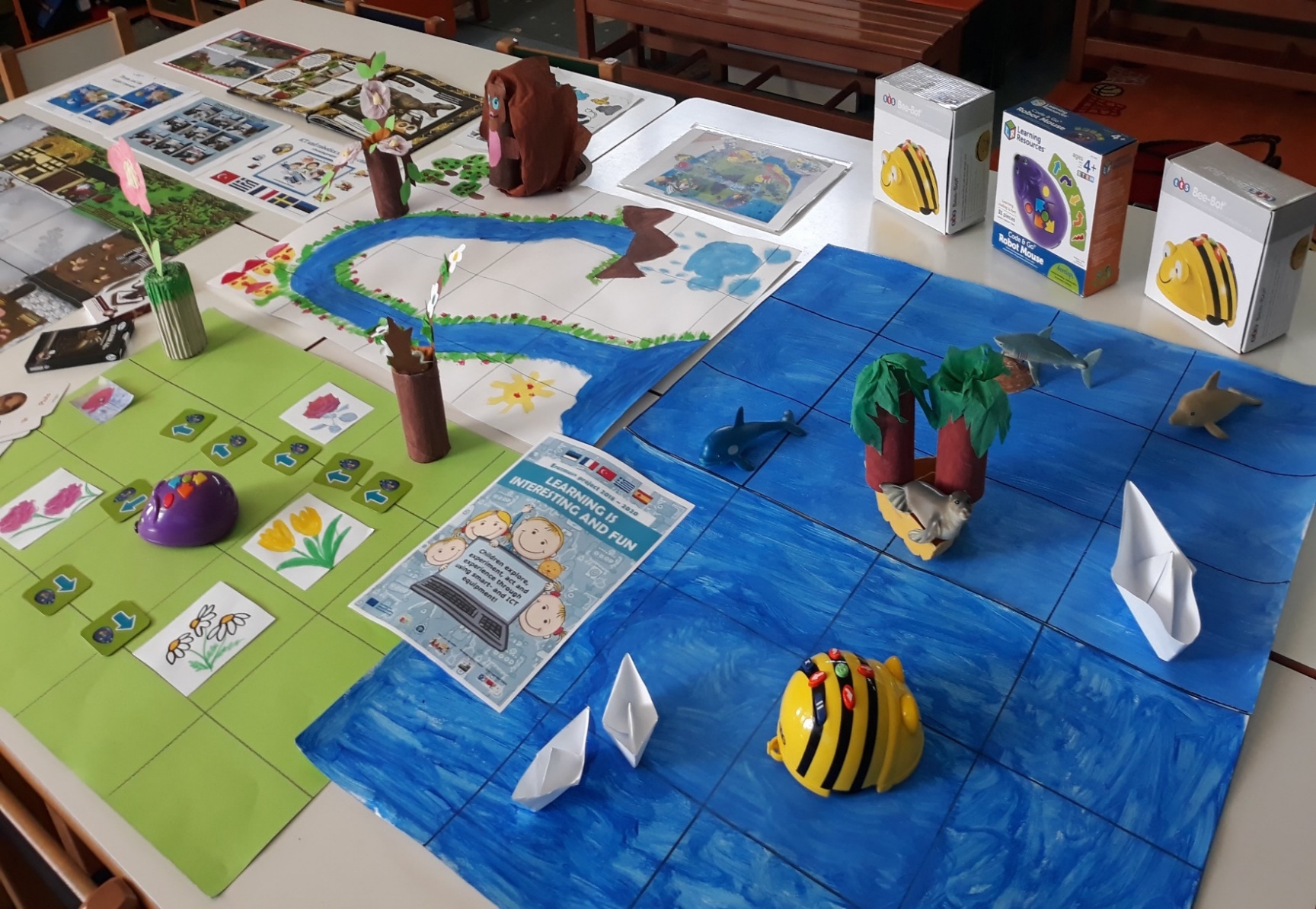 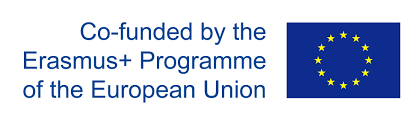 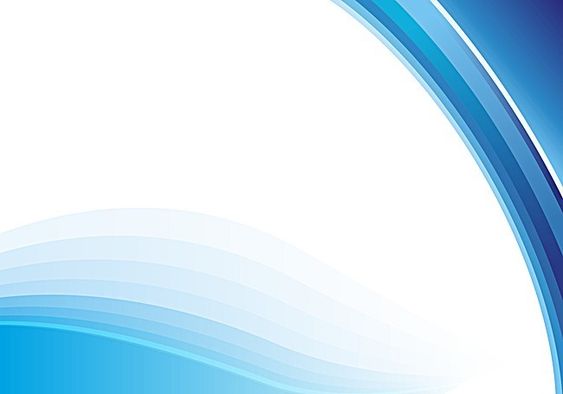 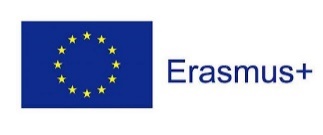 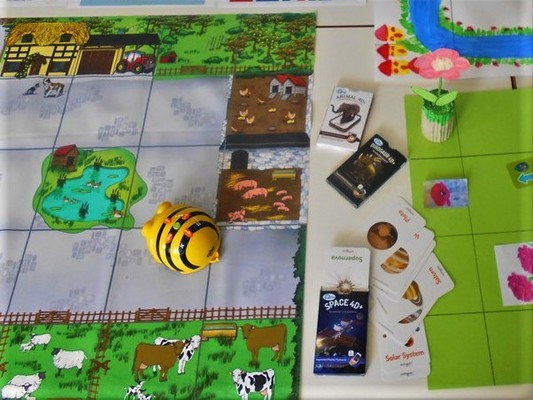 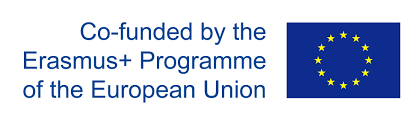 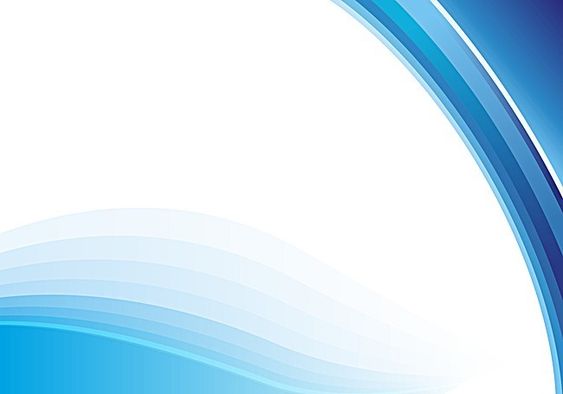 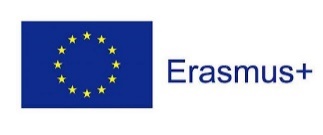 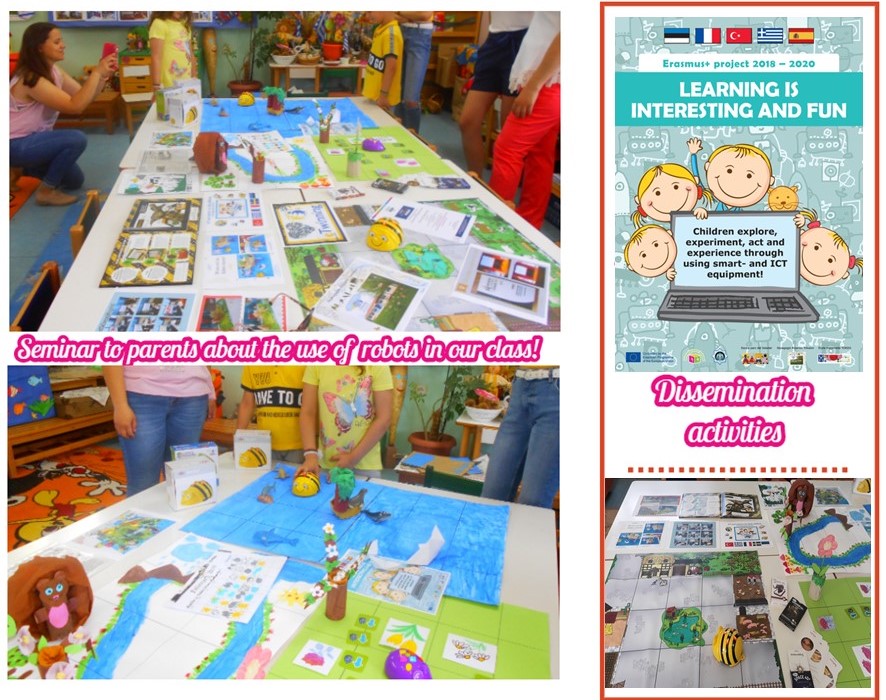 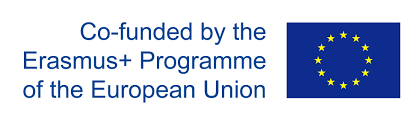 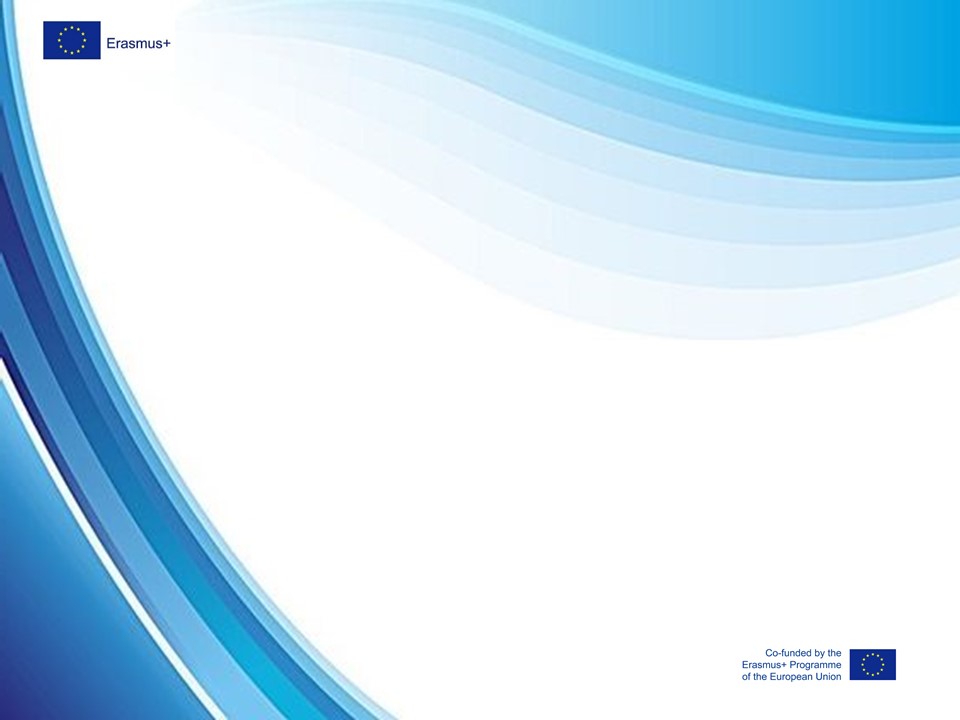 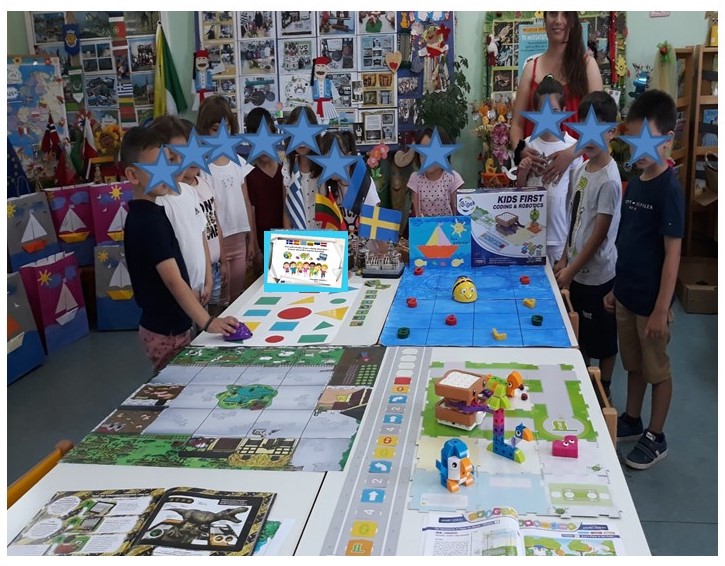 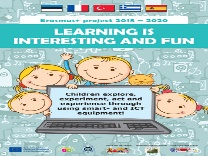 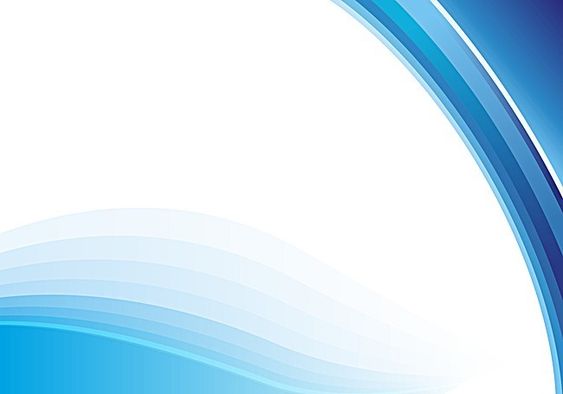 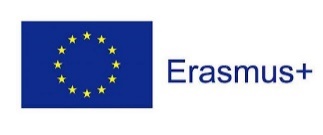 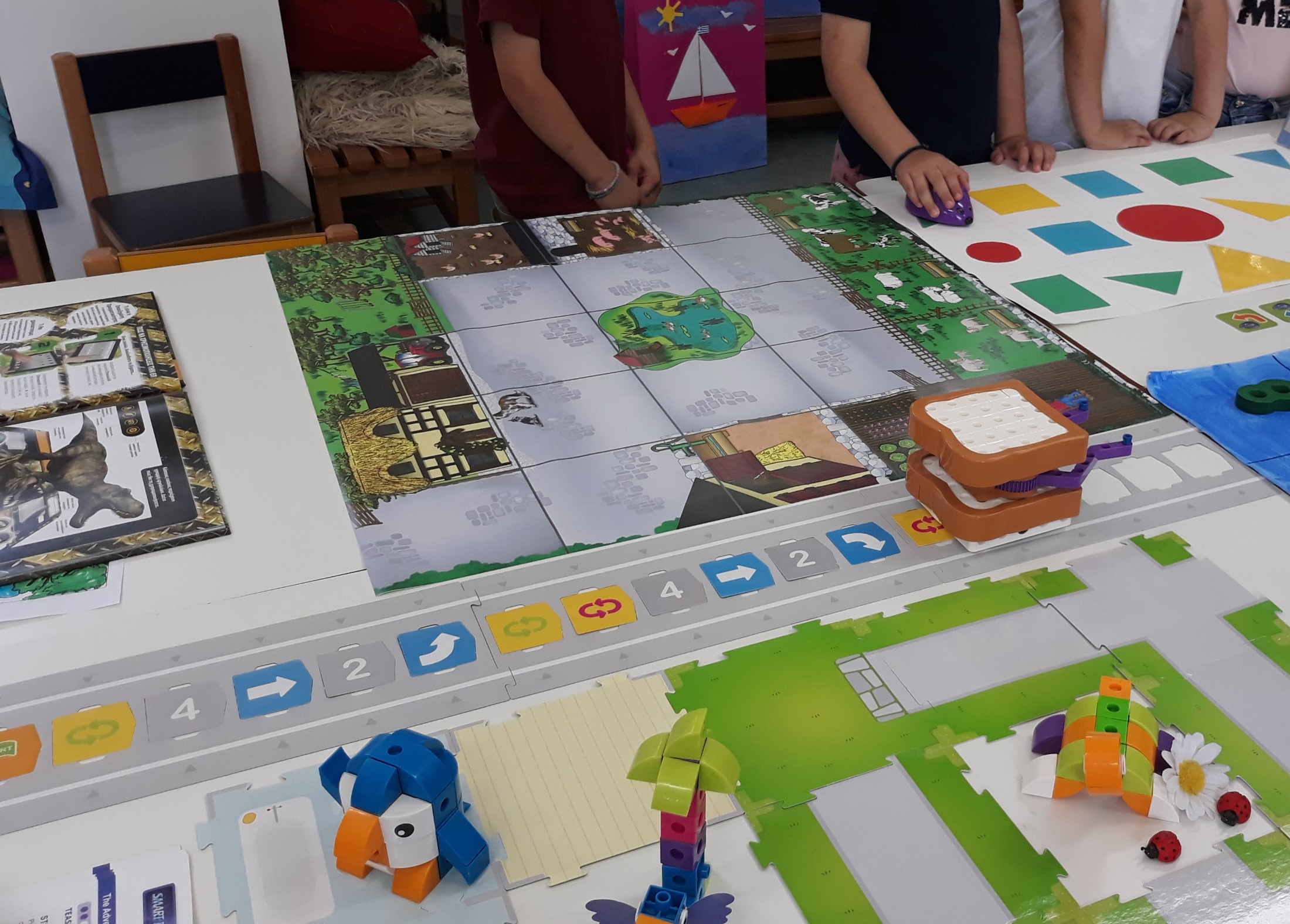 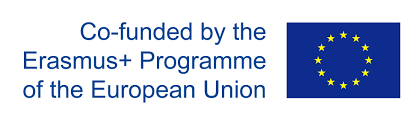 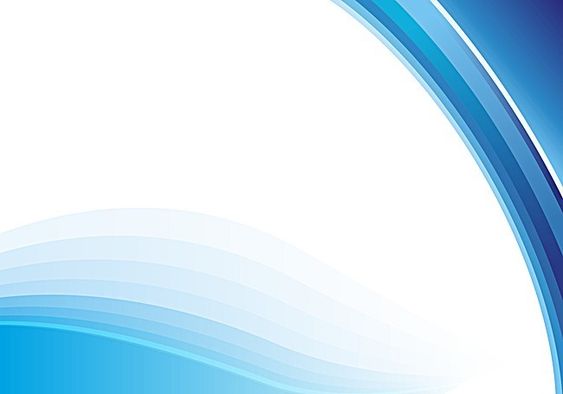 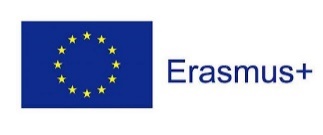 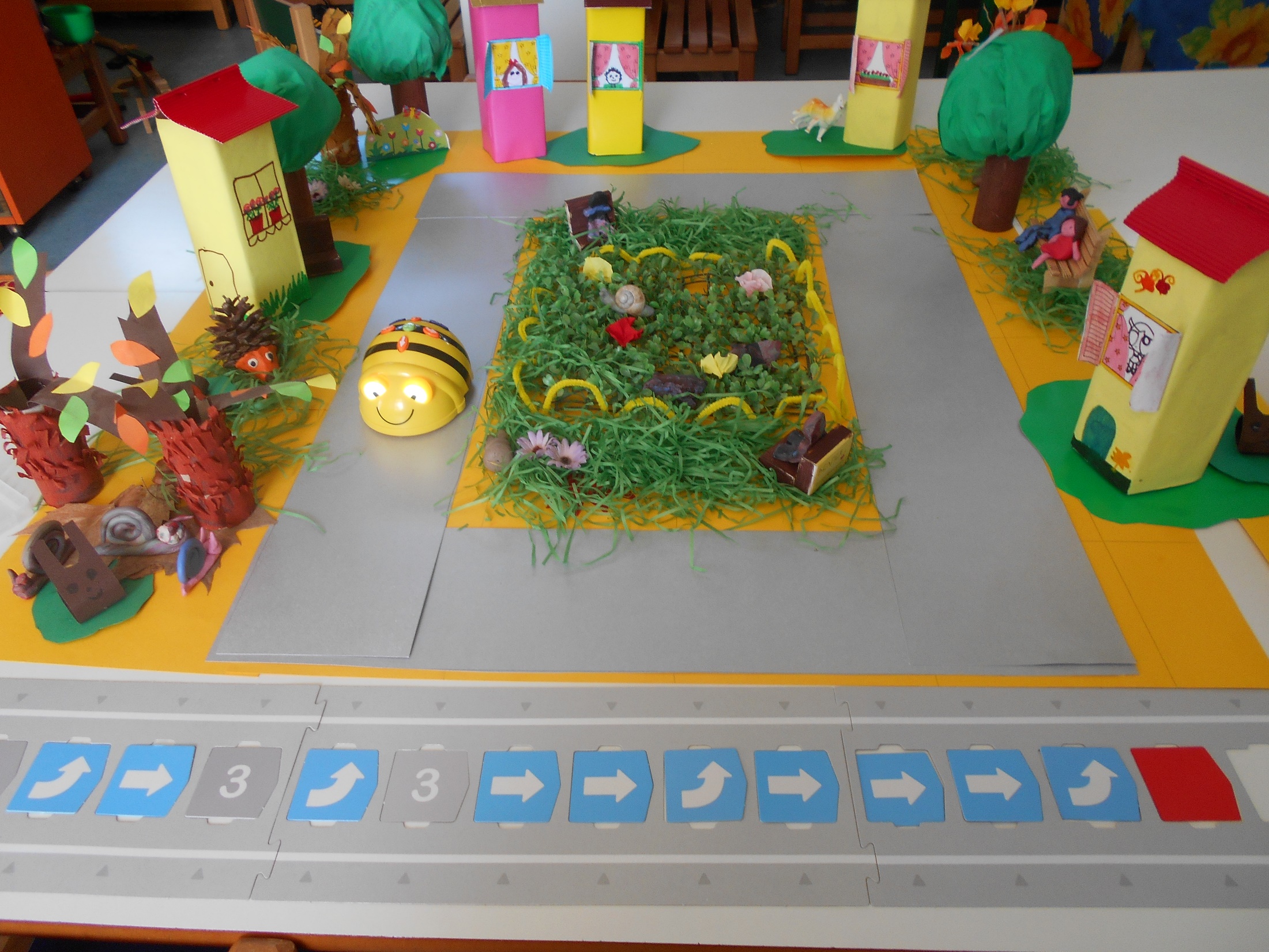 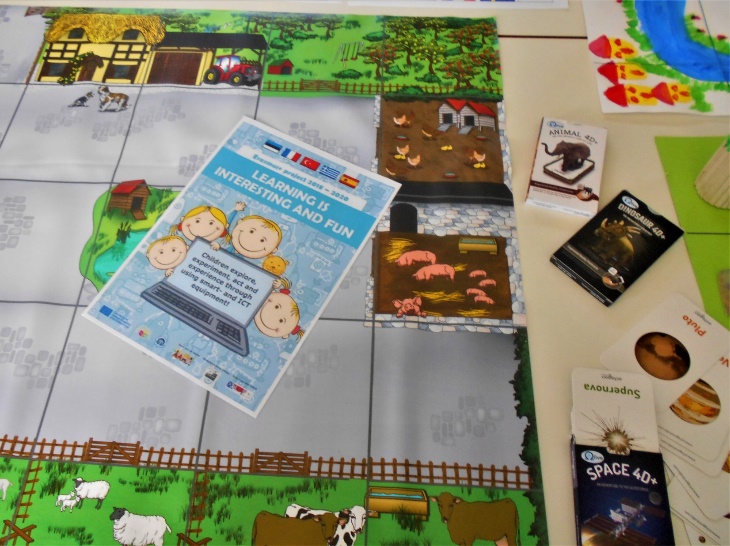 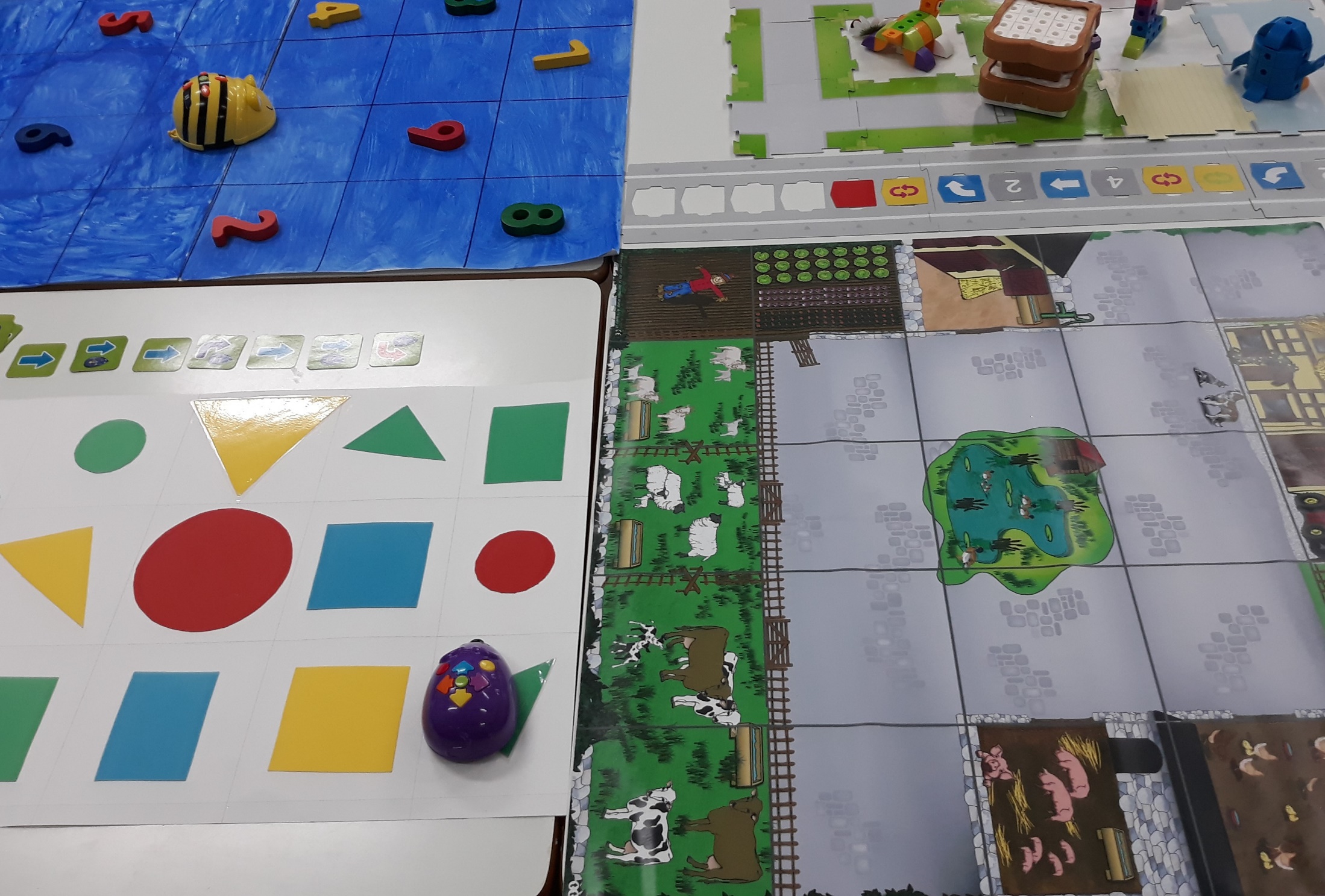 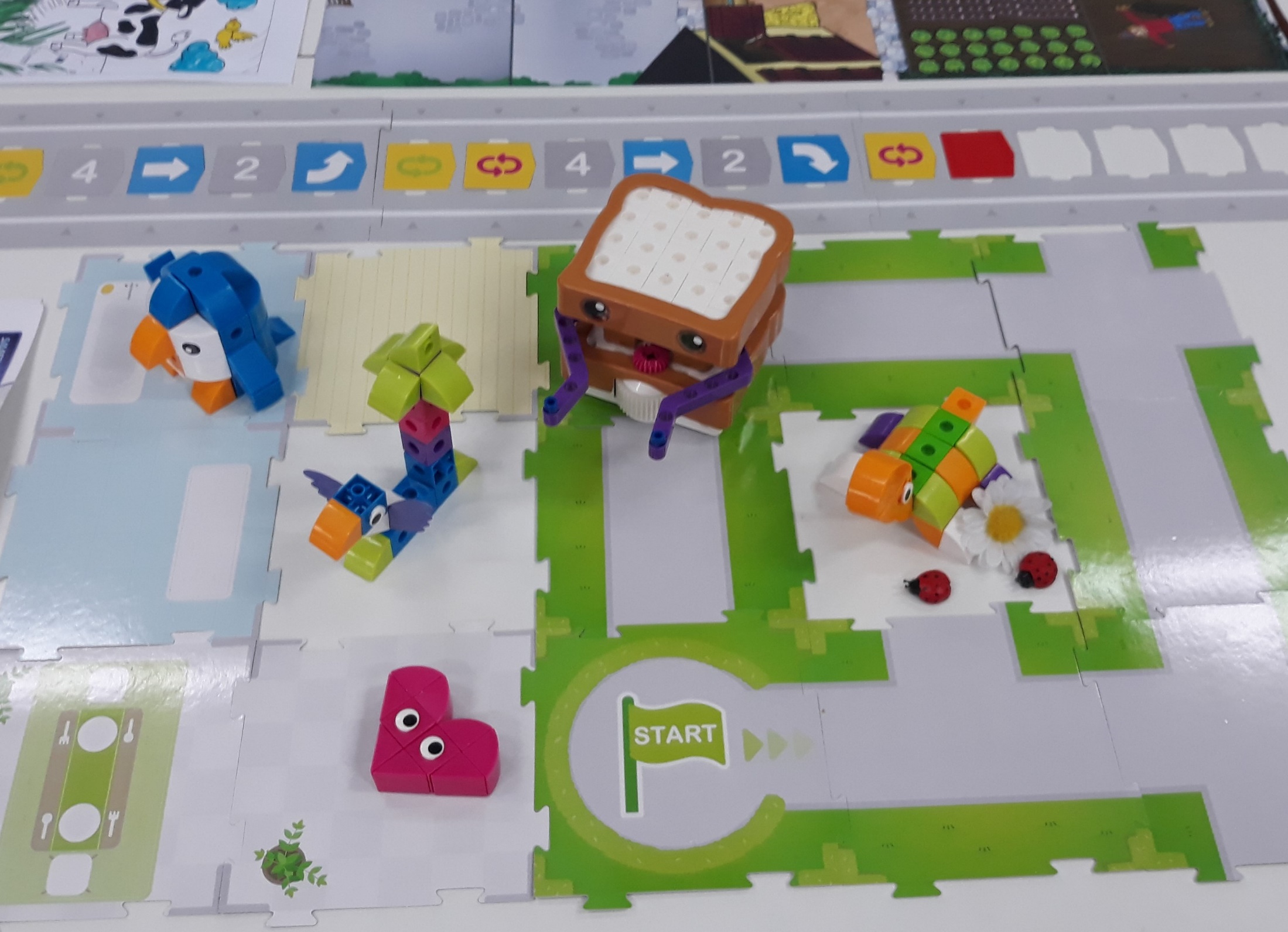 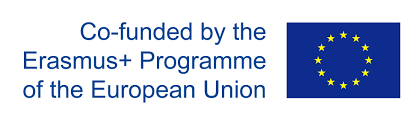 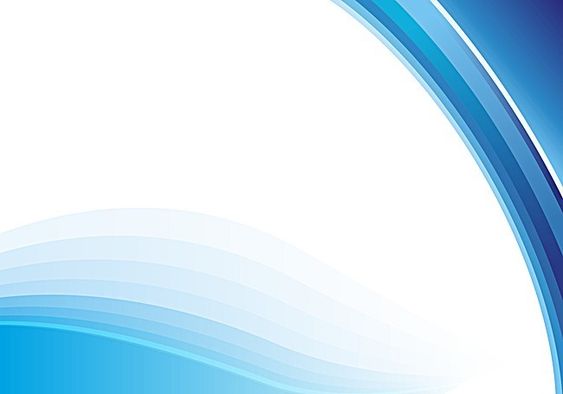 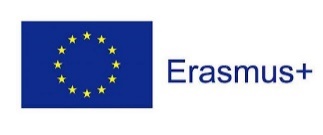 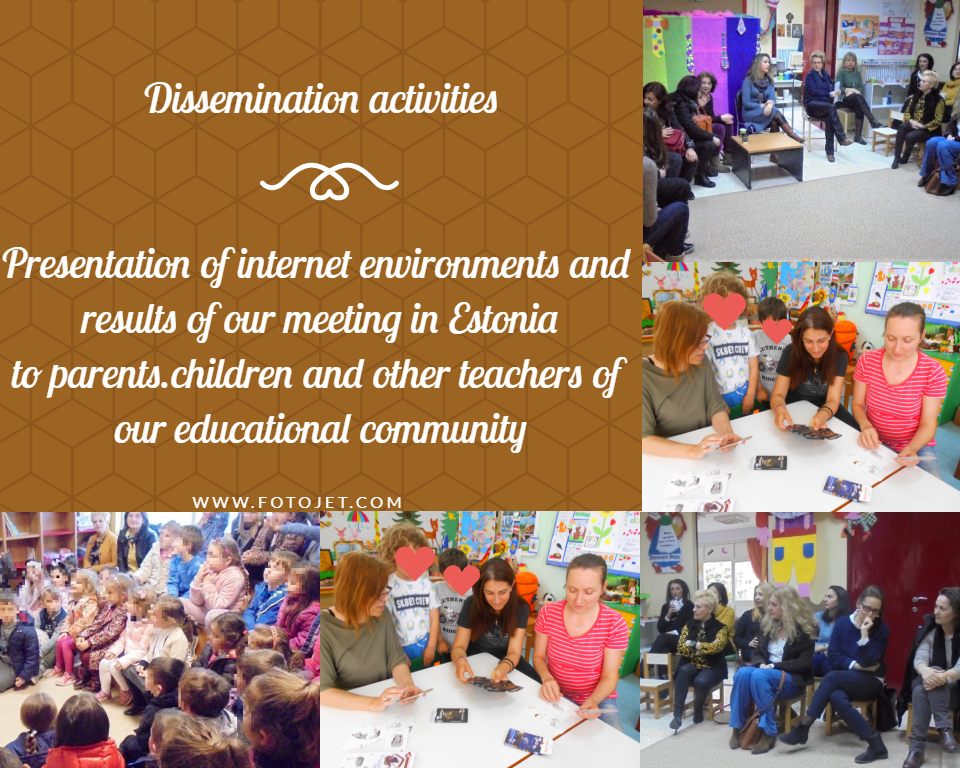 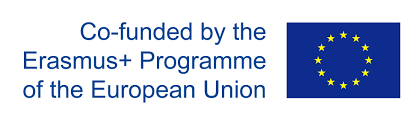 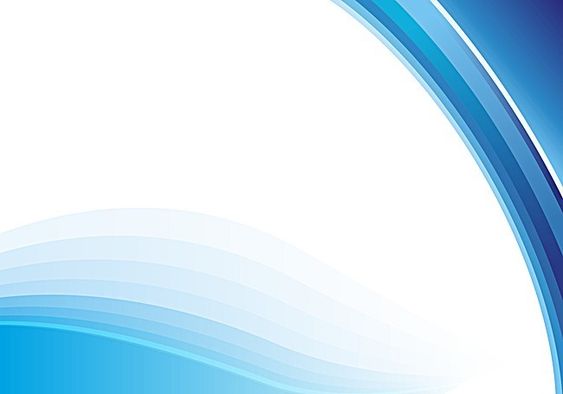 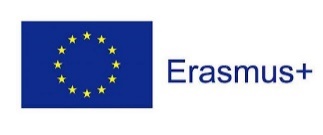 Teachers training
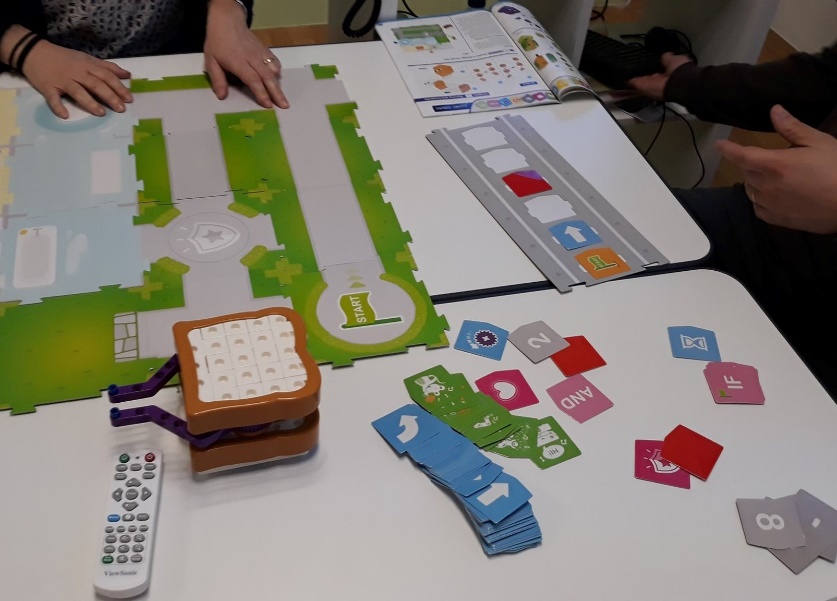 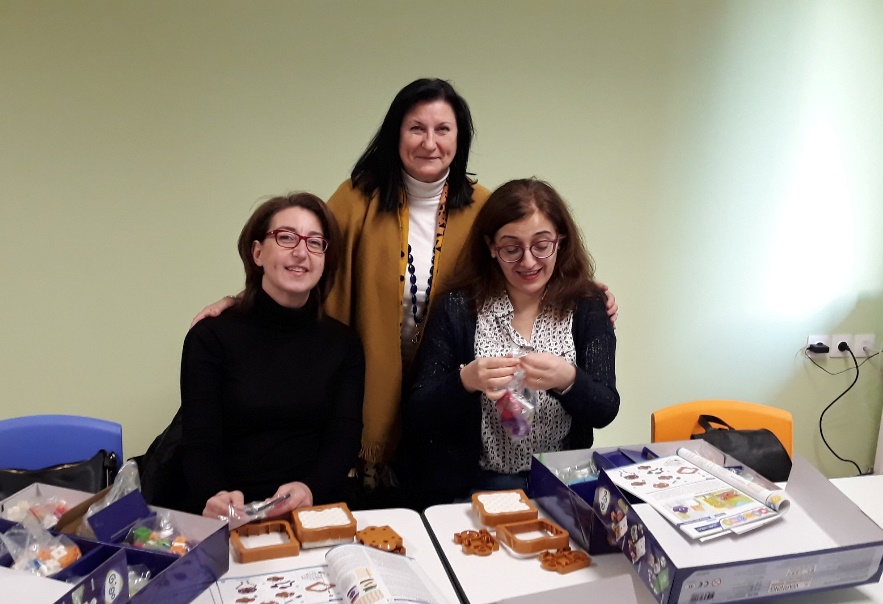 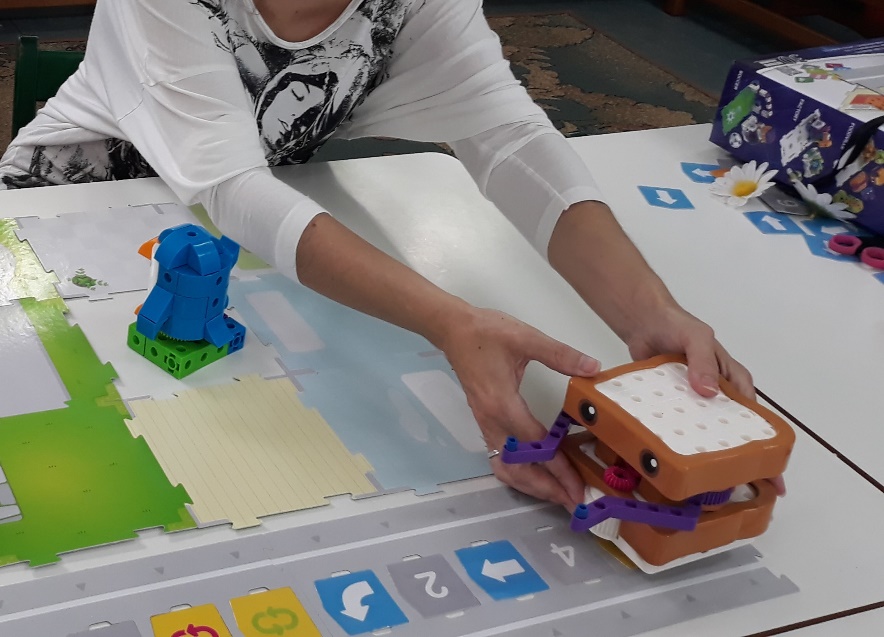 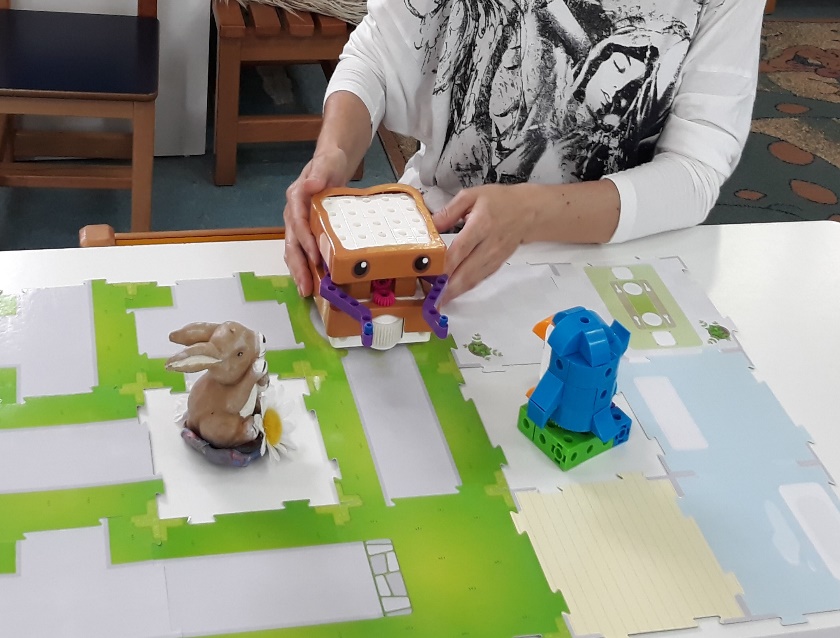 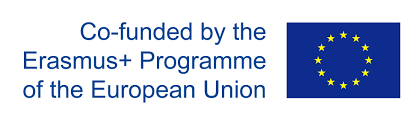 [Speaker Notes: Teachers training]
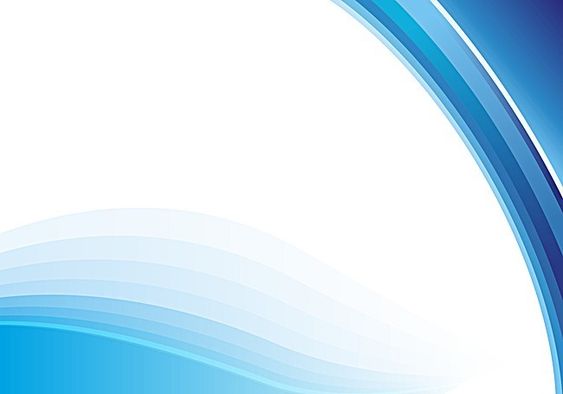 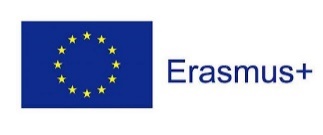 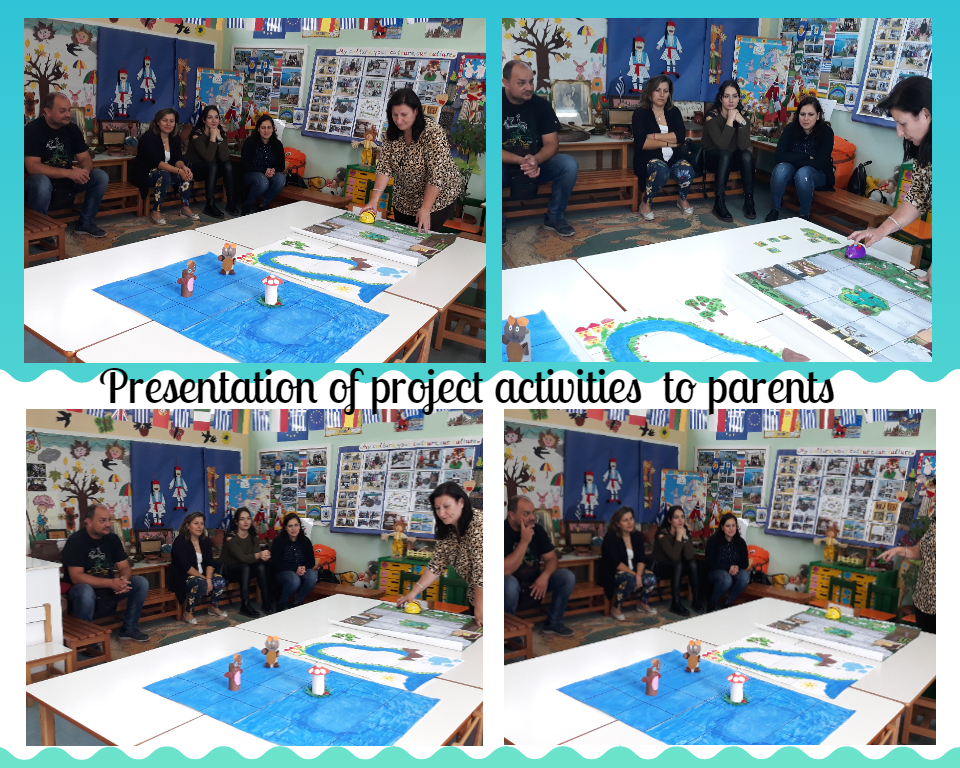 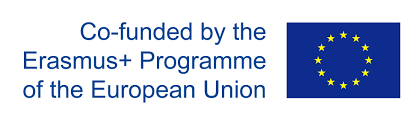 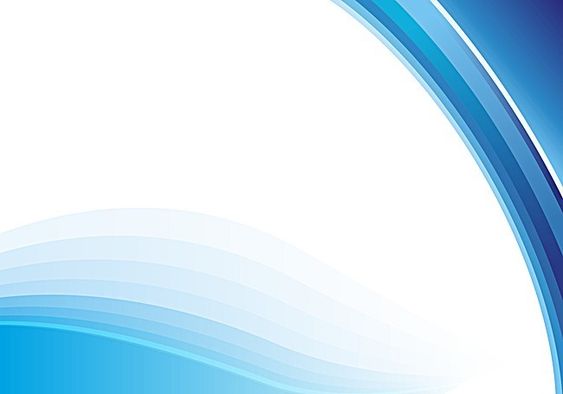 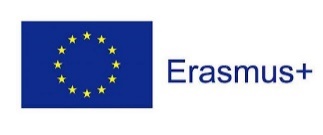 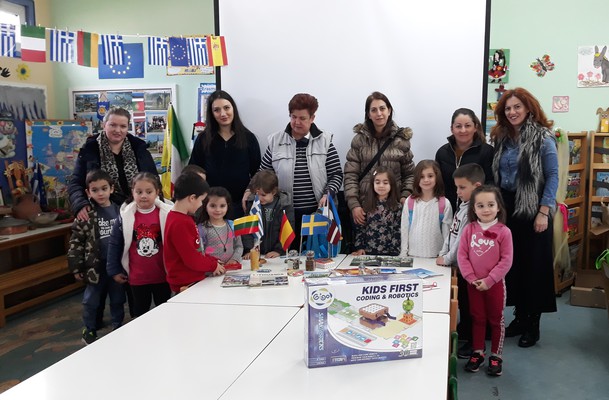 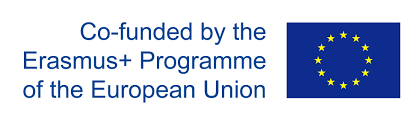 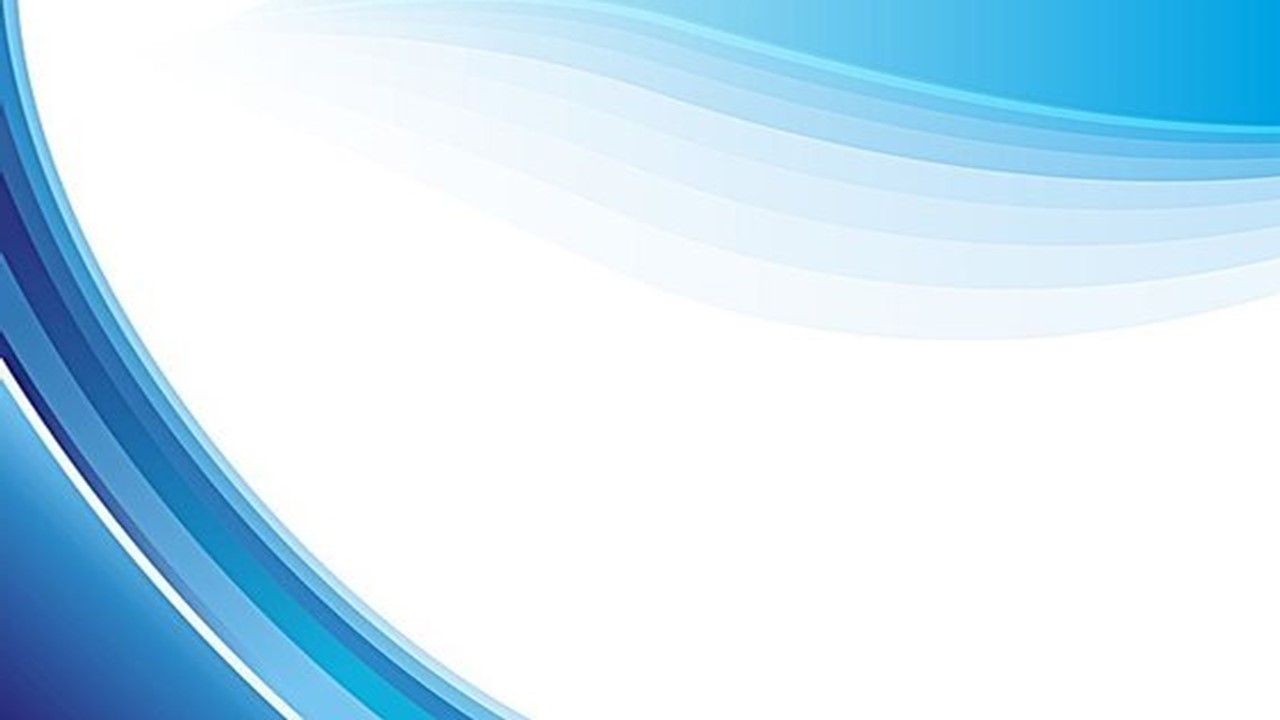 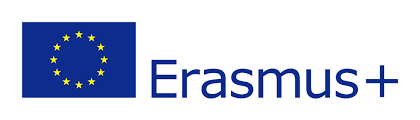 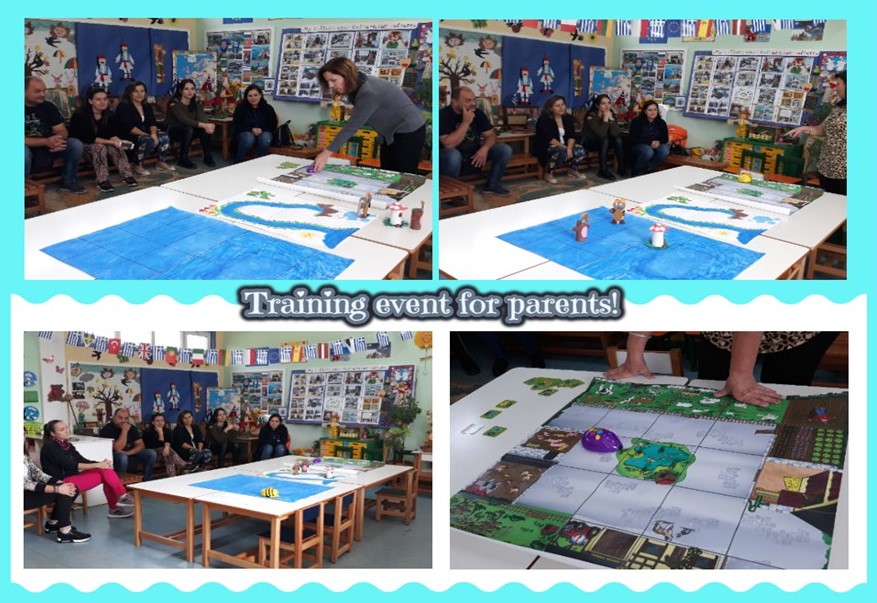 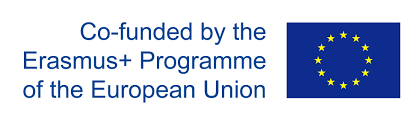 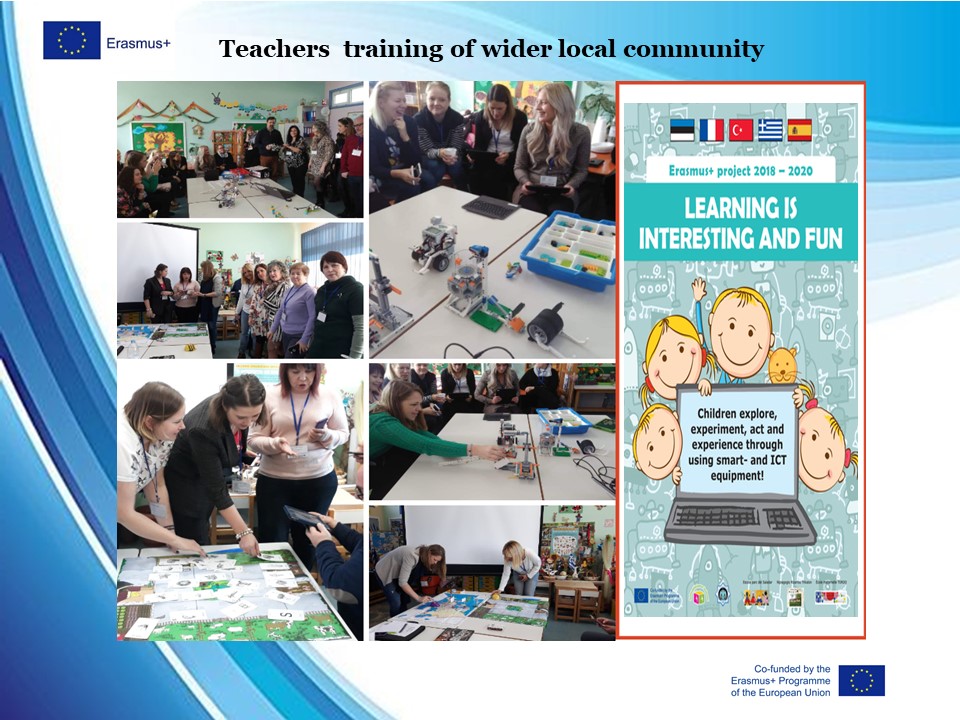 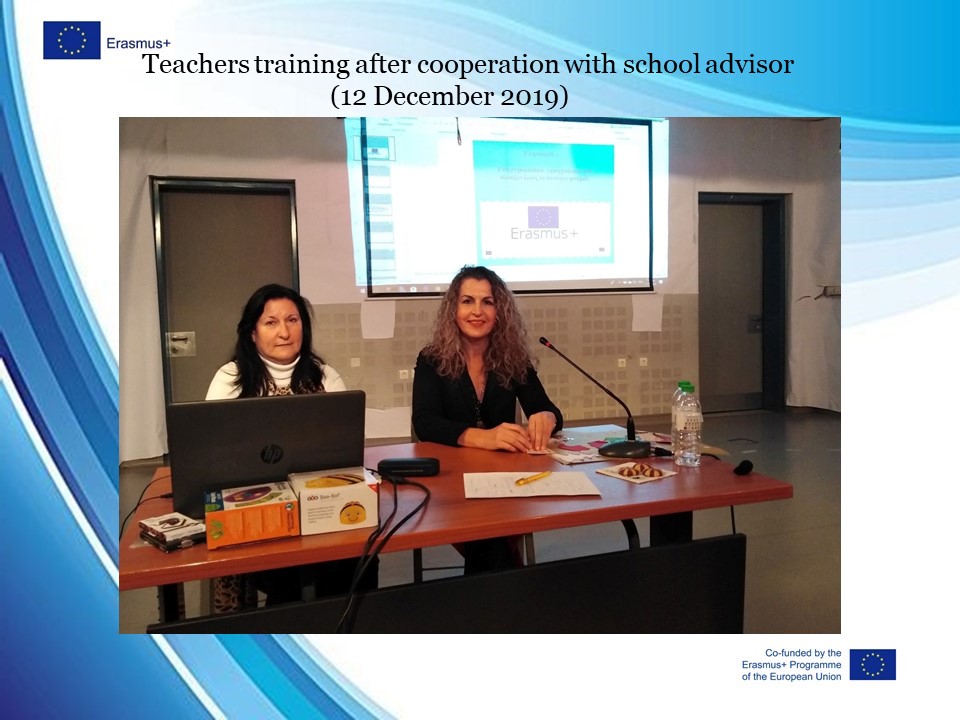 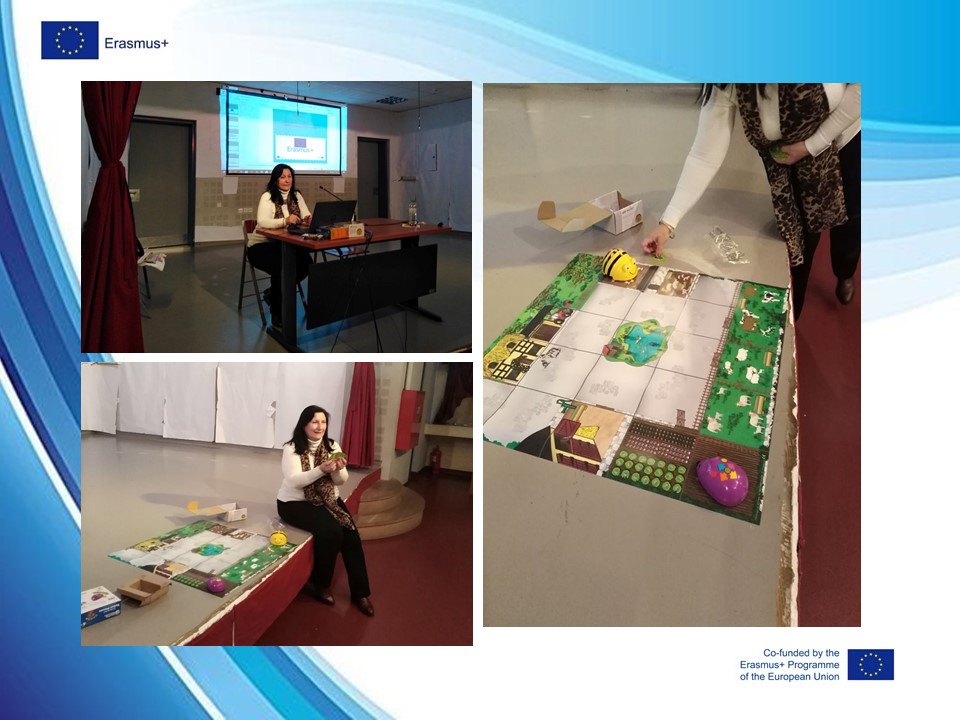 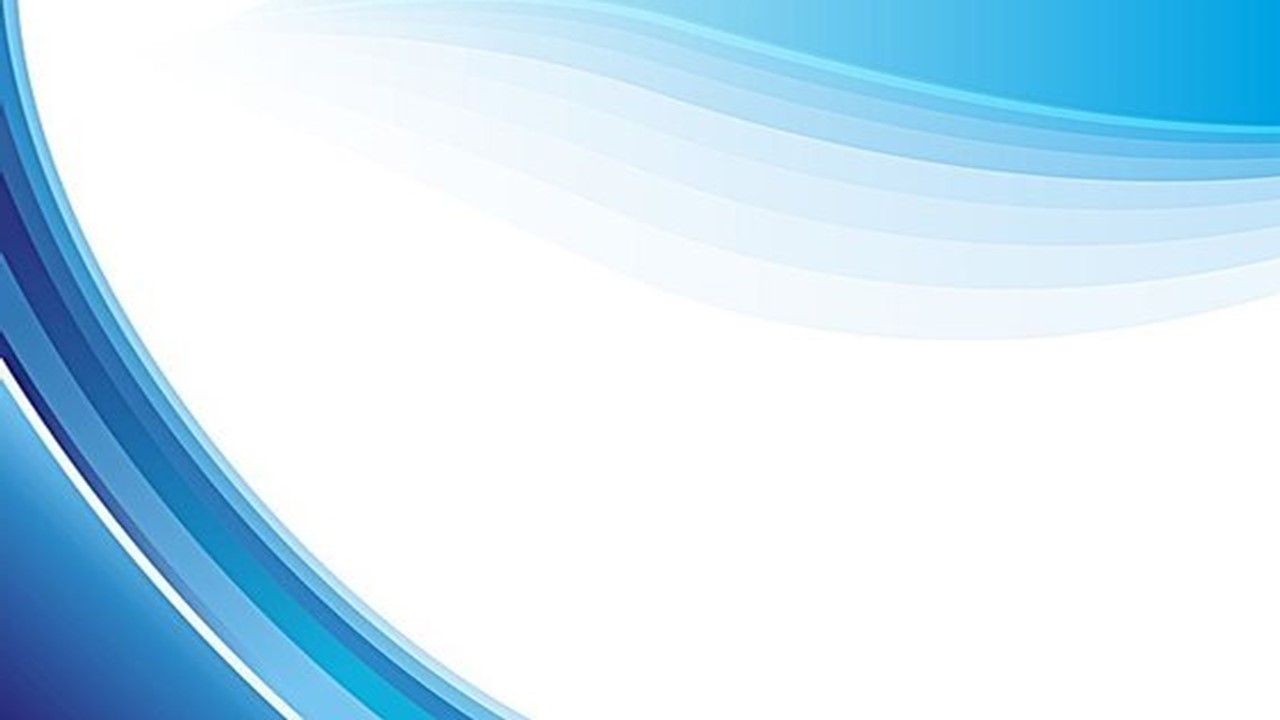 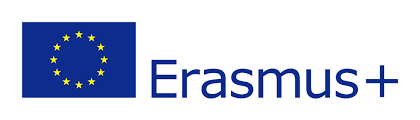 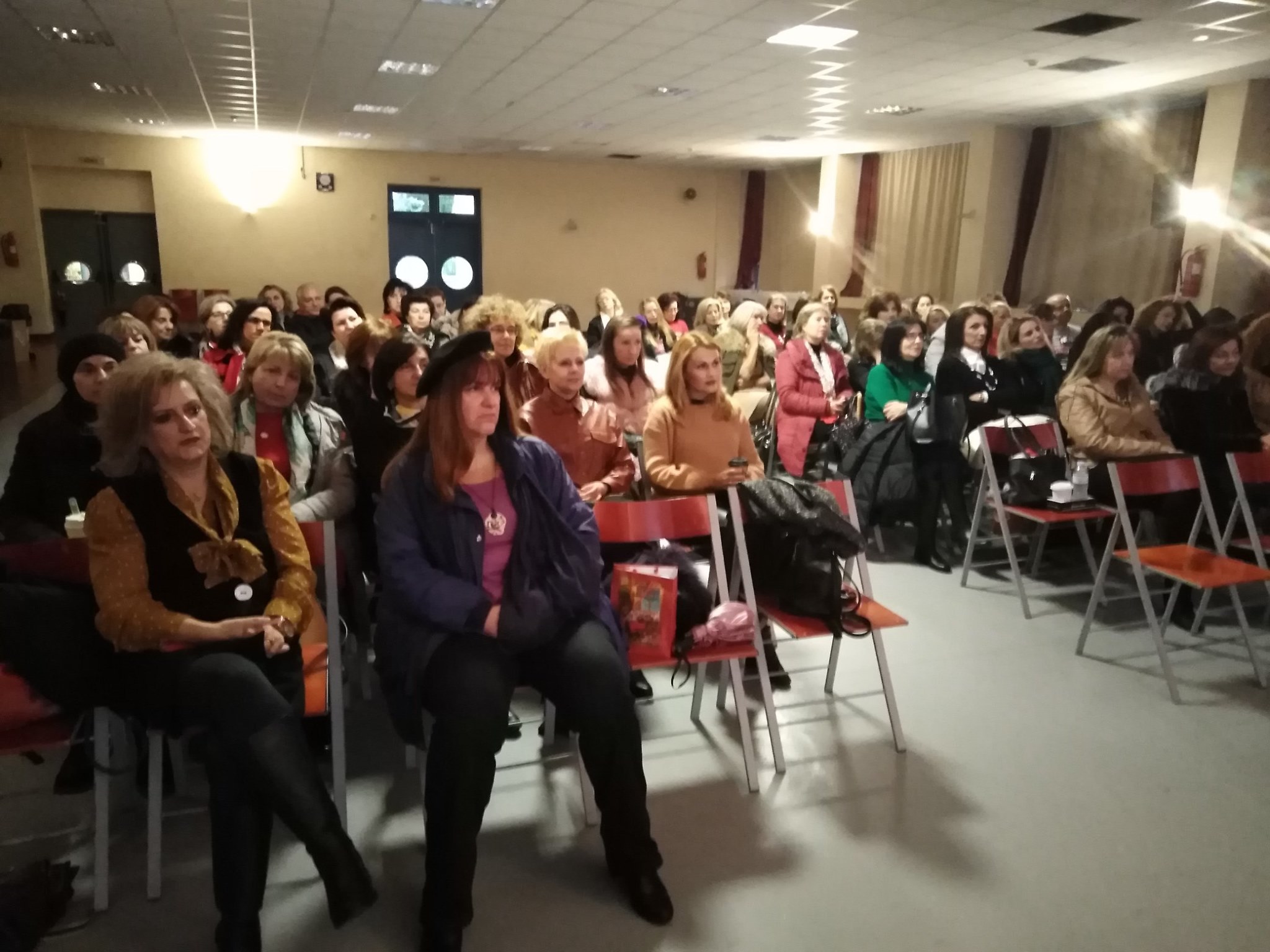 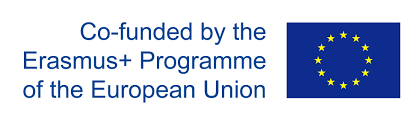 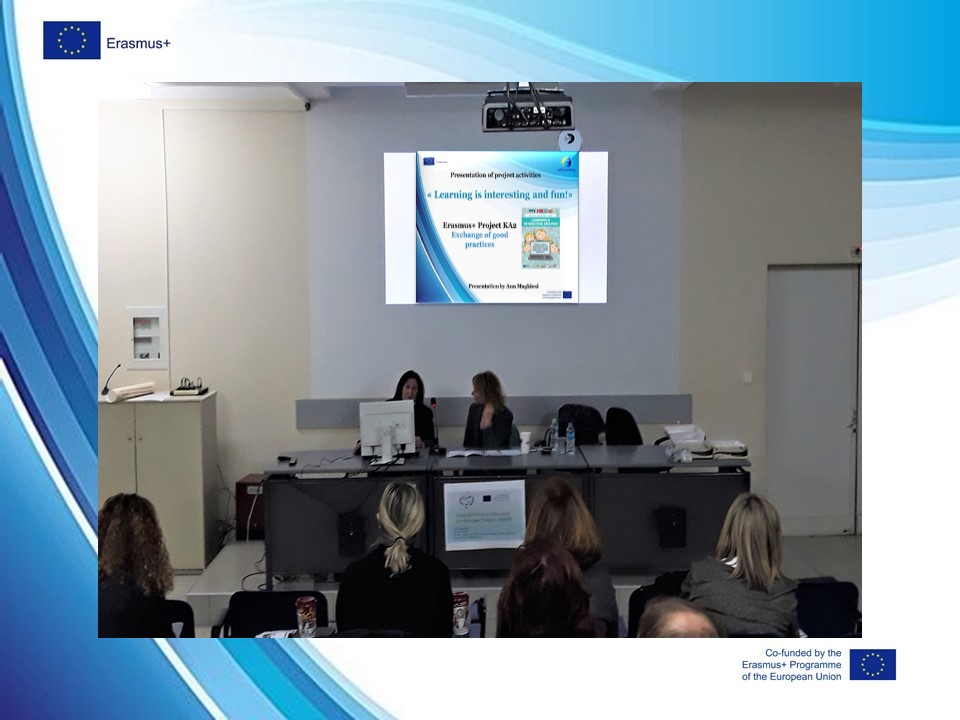 Project presentation  in wider teachers
             educational community of Thessaly
18/12/2019
[Speaker Notes: 18/12/2019]
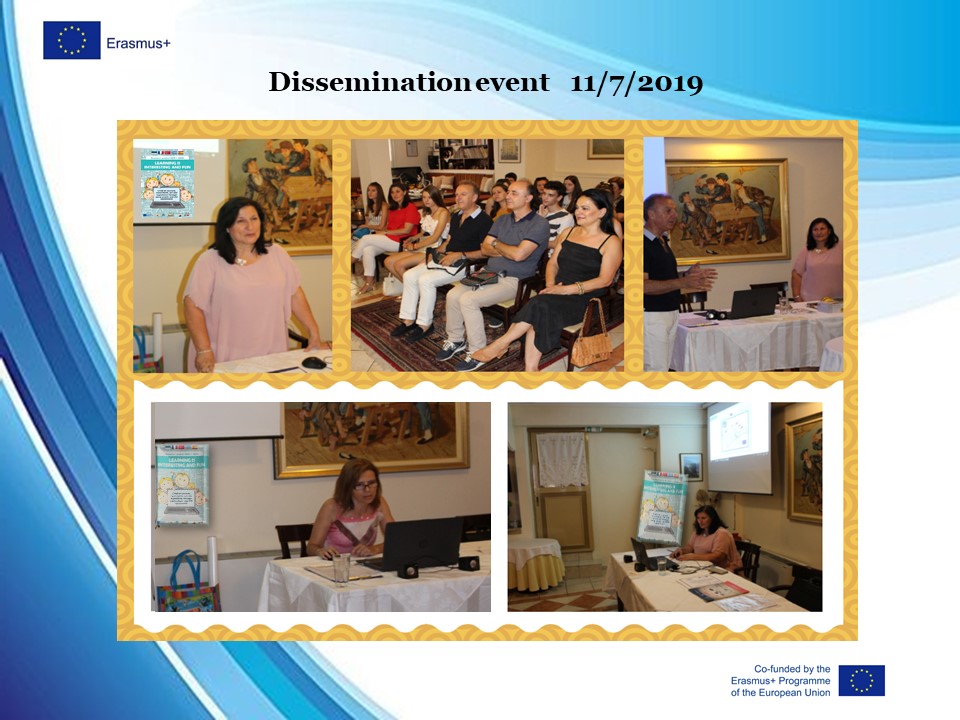 [Speaker Notes: Local community]
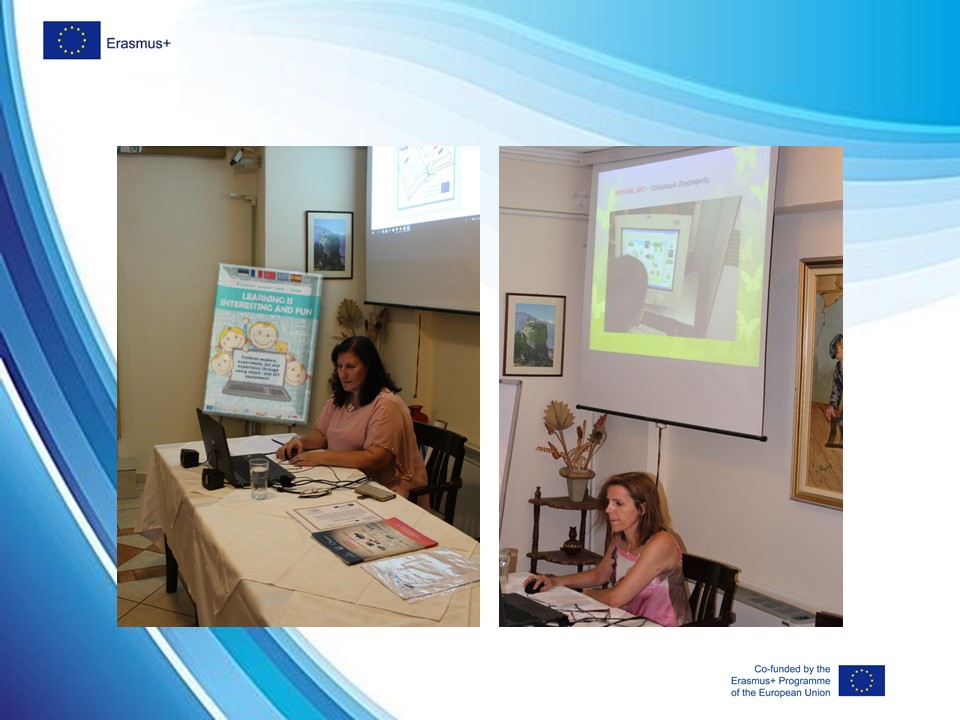 Project presentation to wider local community
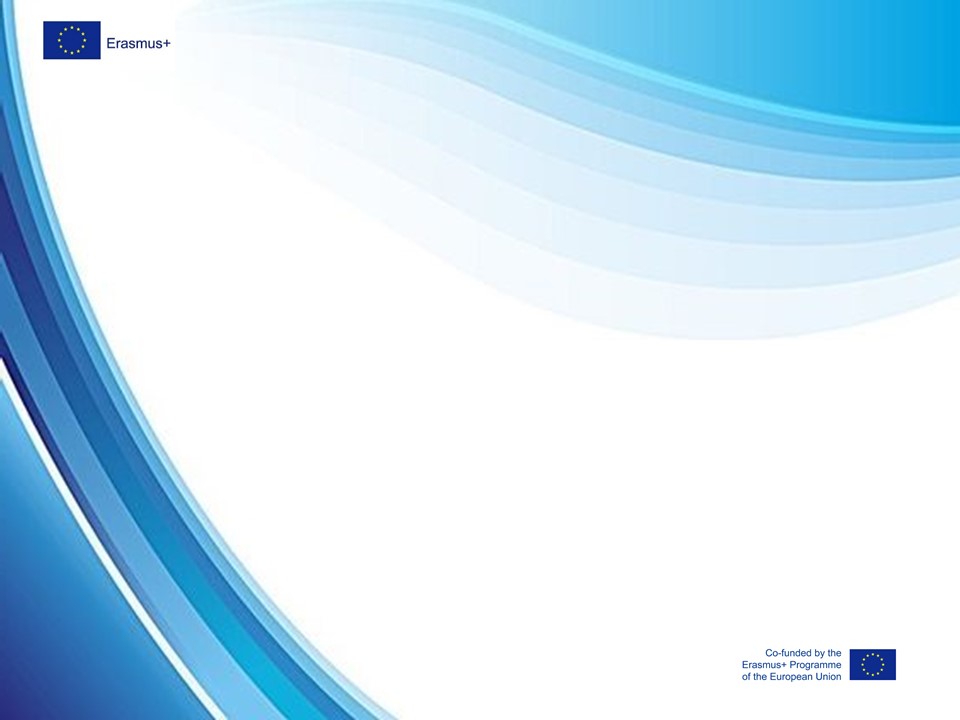 Project presentation to teachers 
of wider e twinning educational community
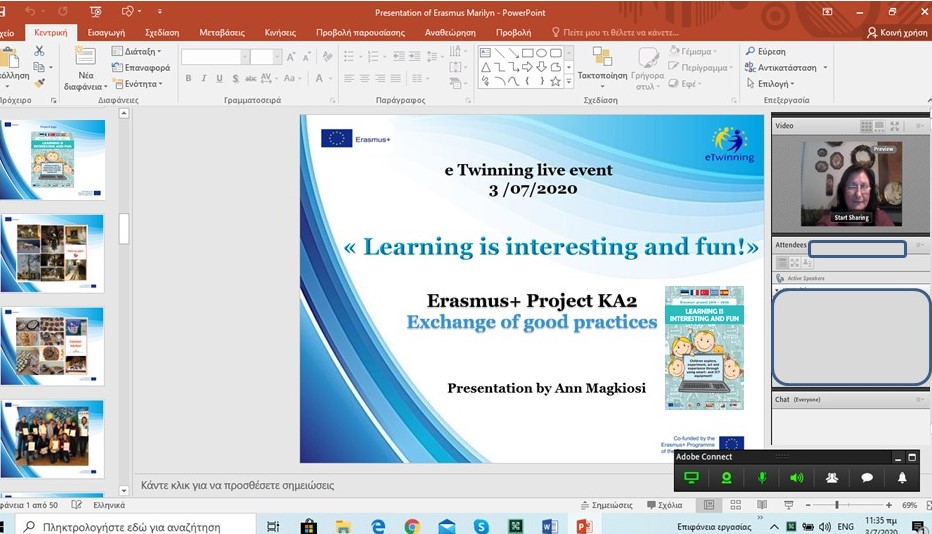 [Speaker Notes: Project presentation to teachers of wider e twinning educational community]
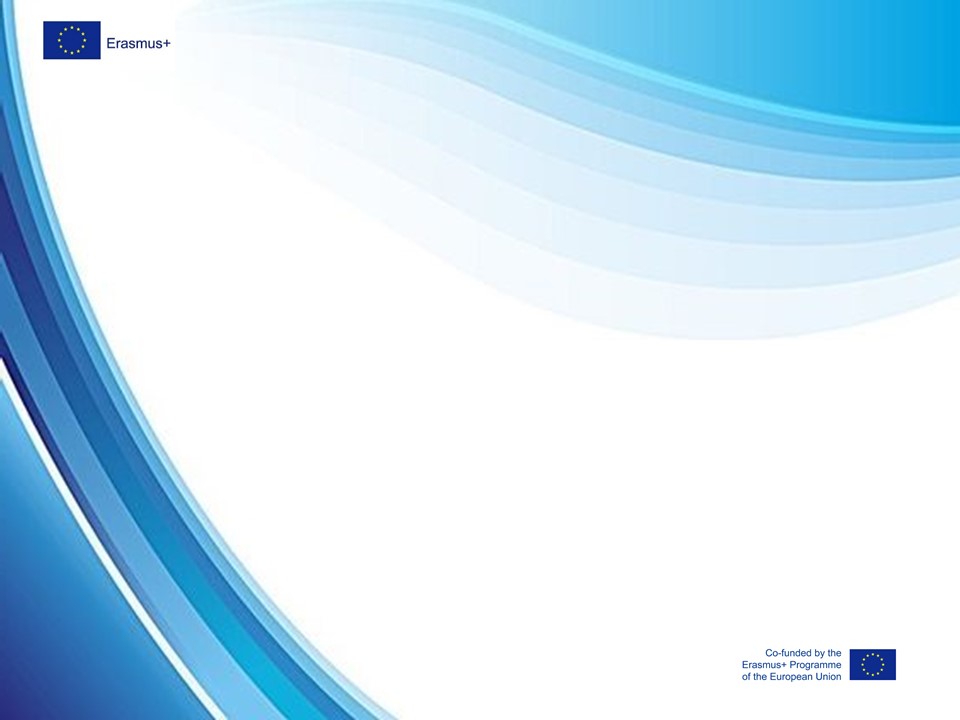 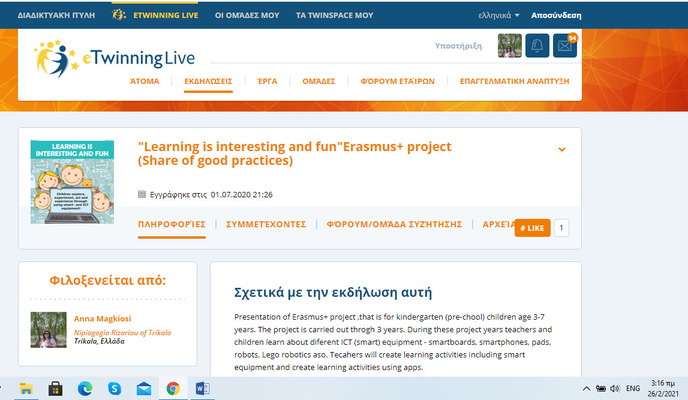 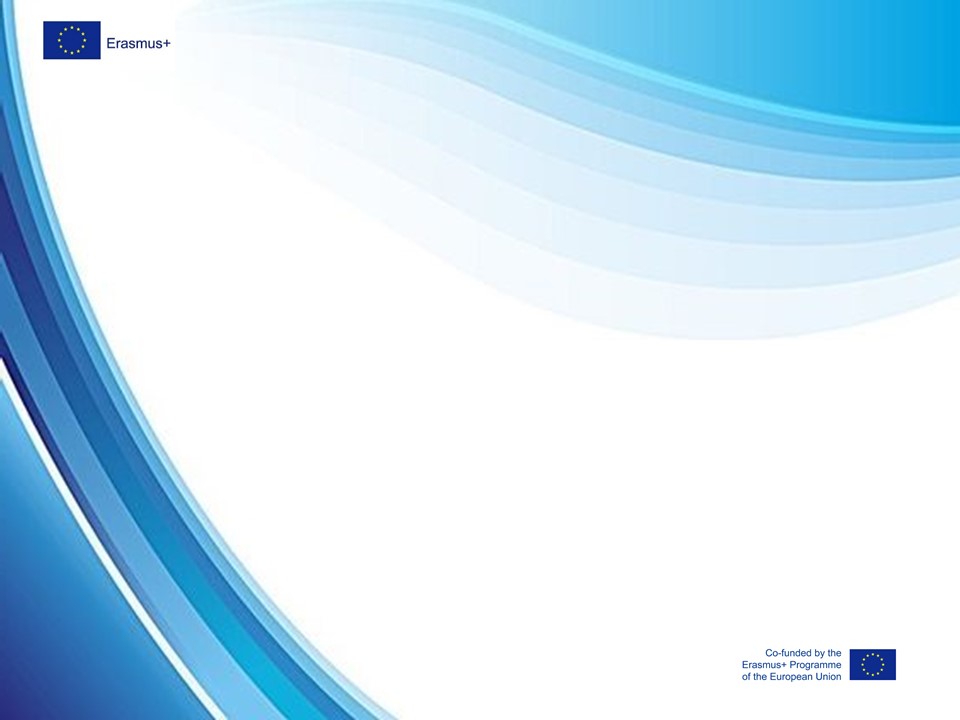 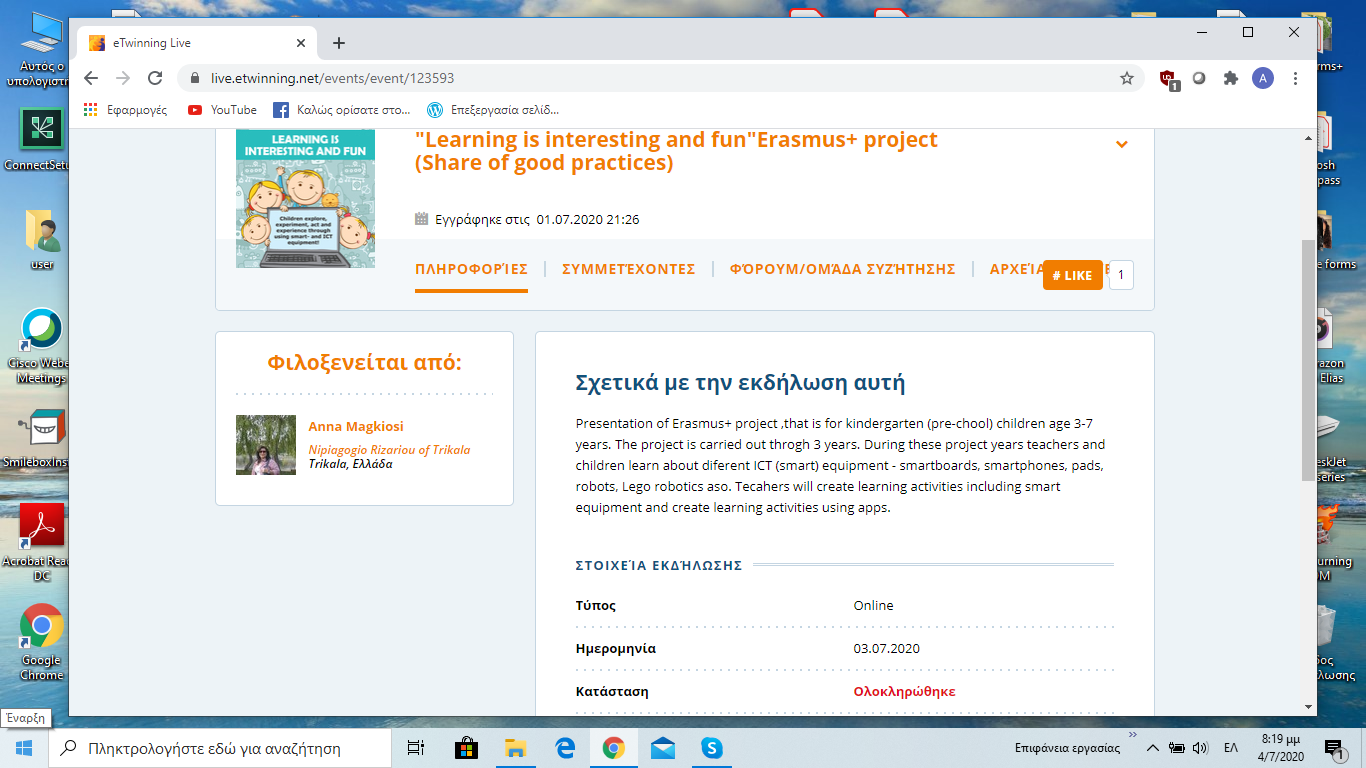 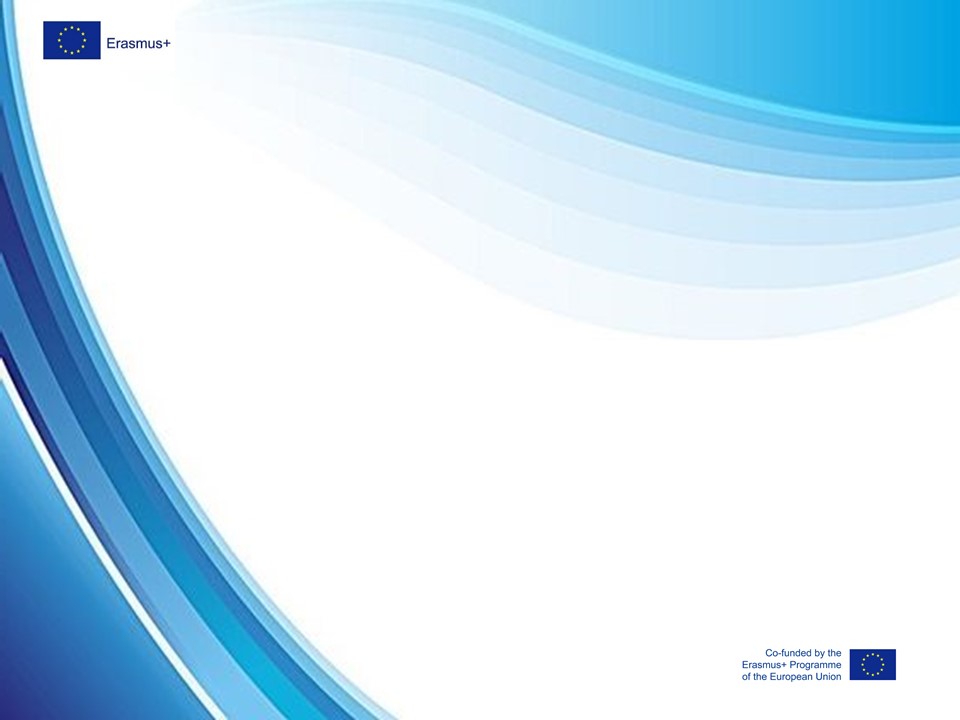 Our participation in Code week 2020
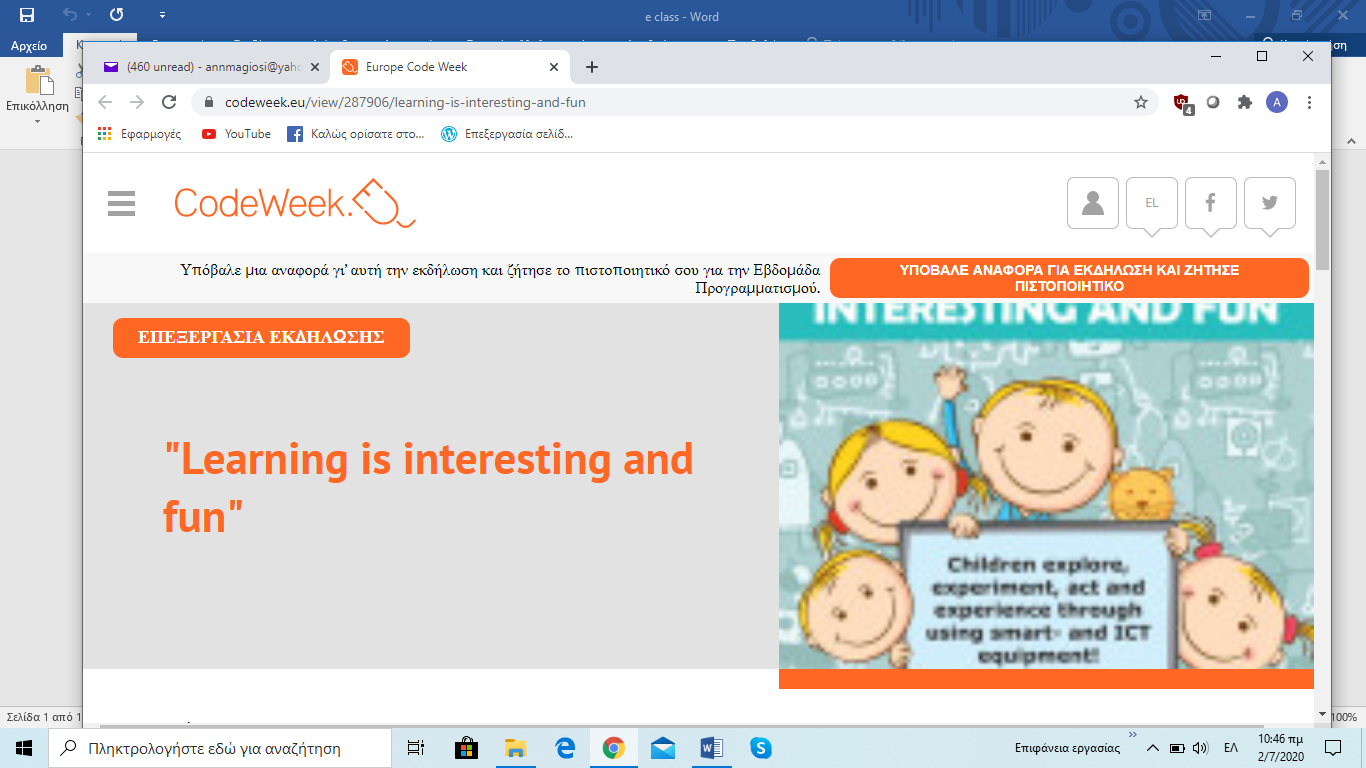 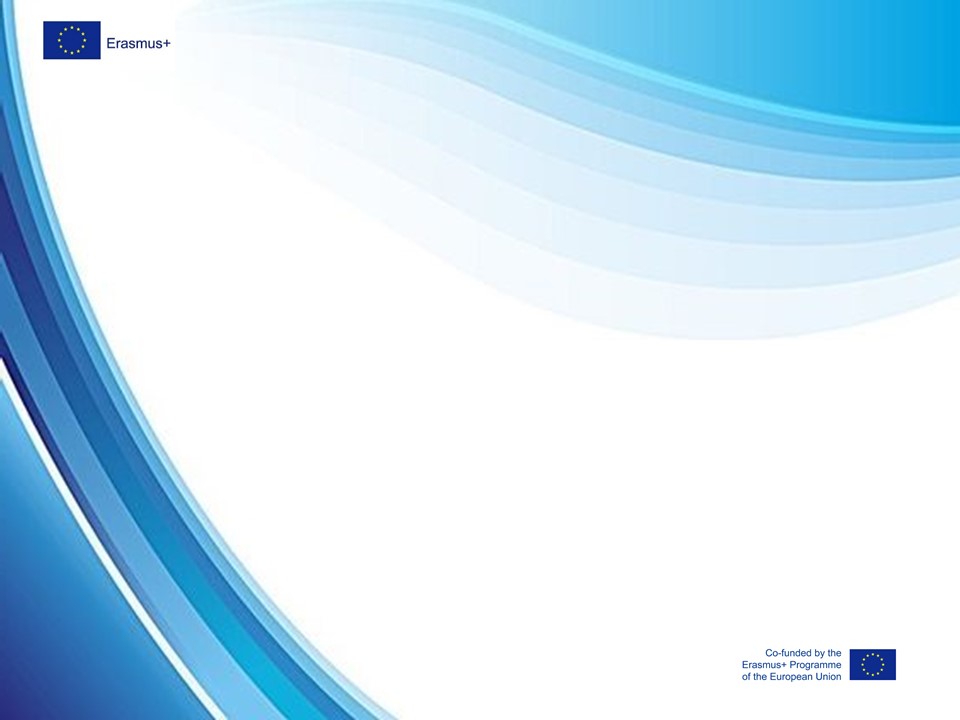 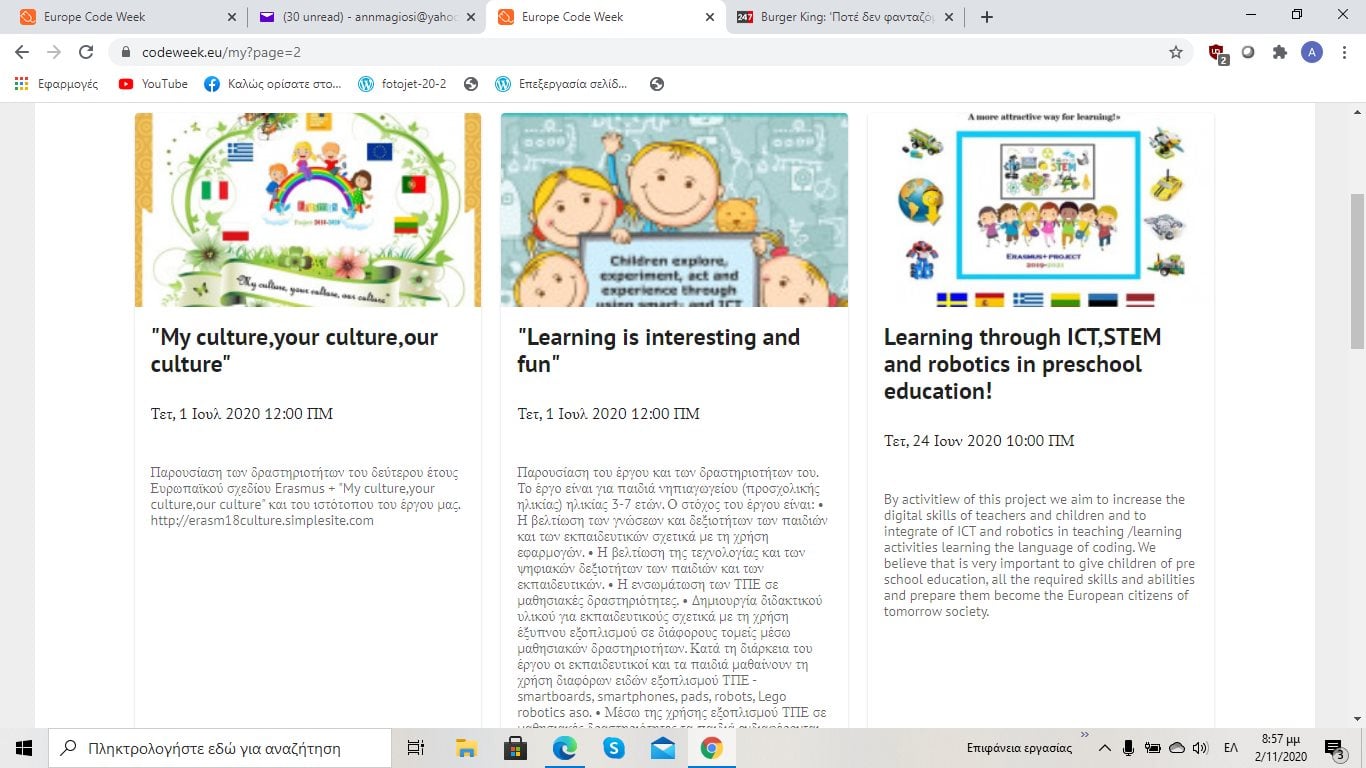 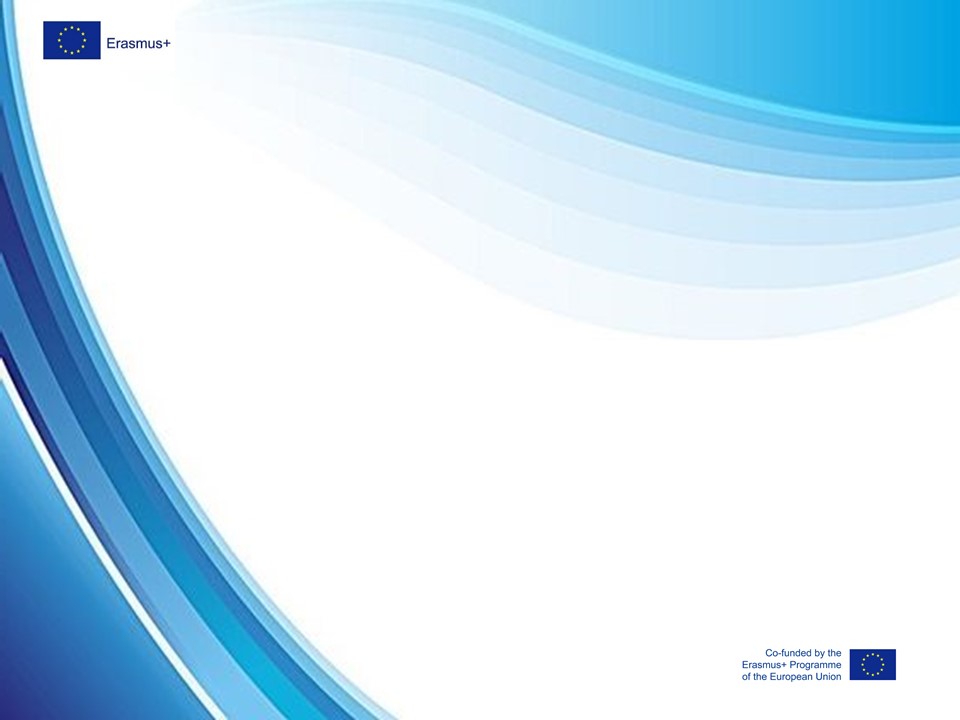 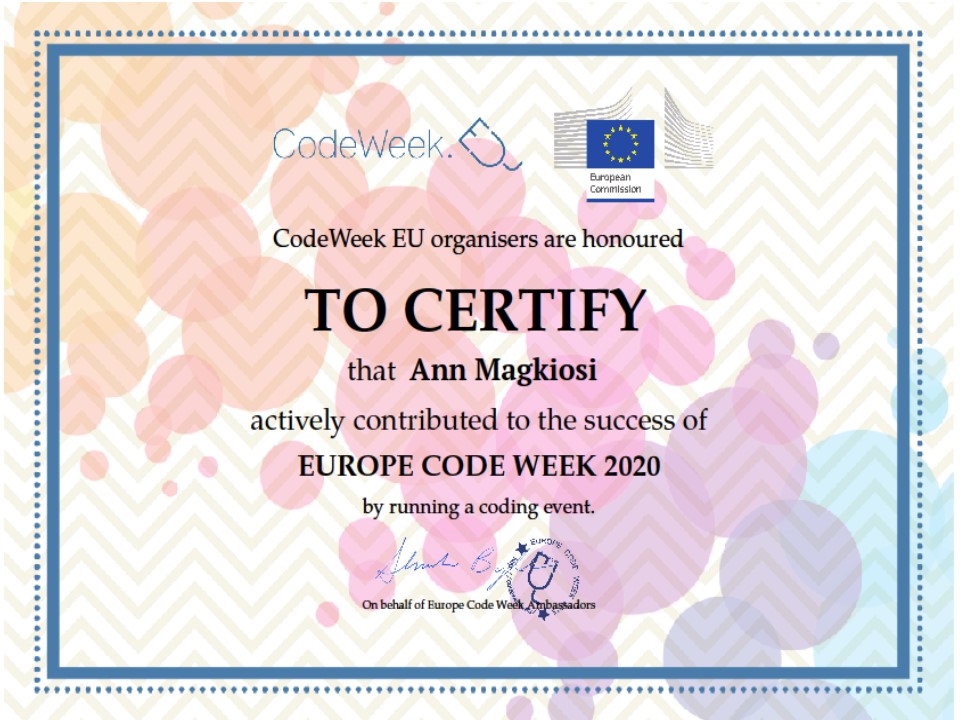 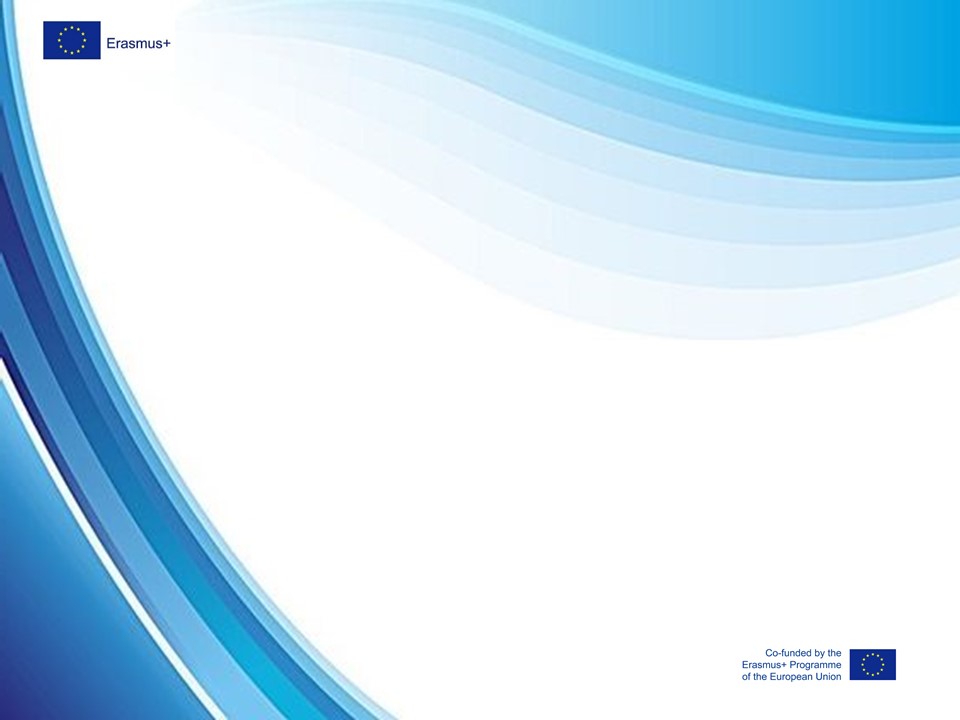 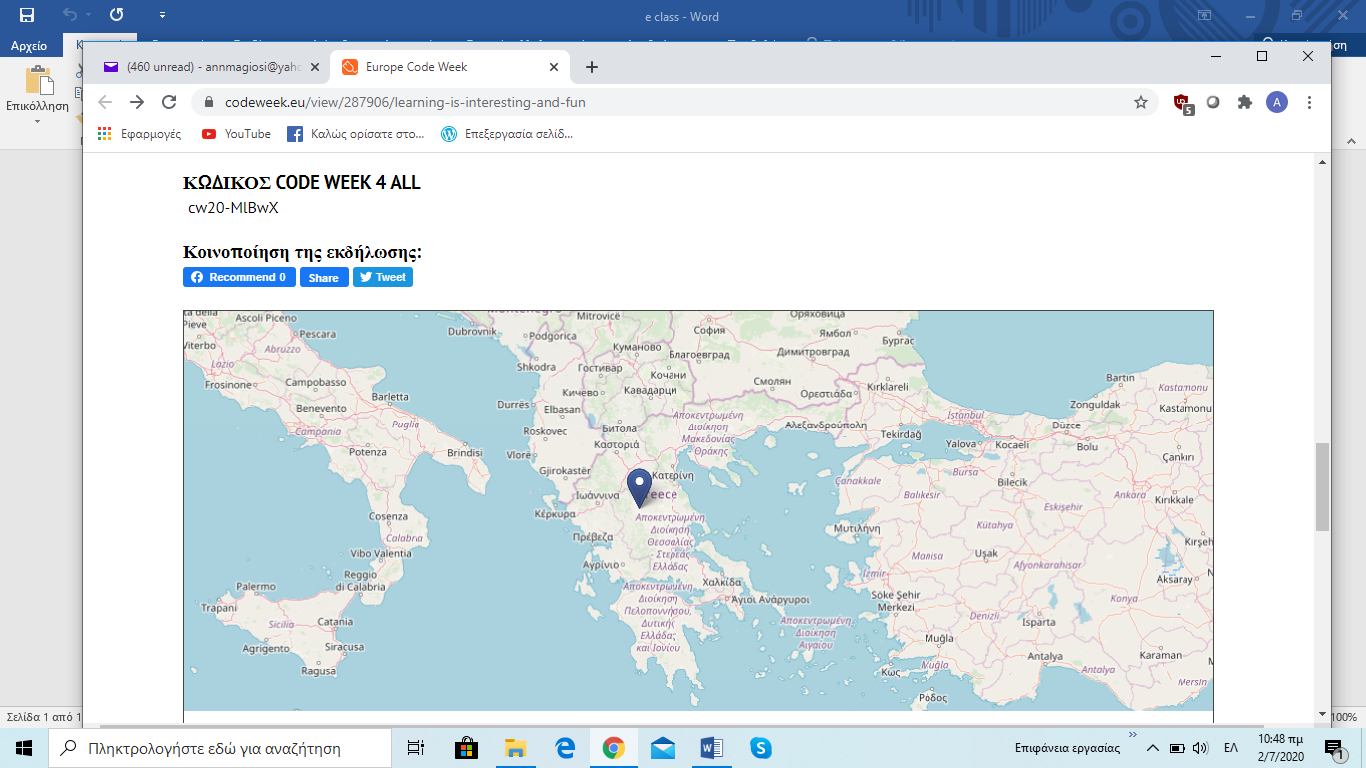 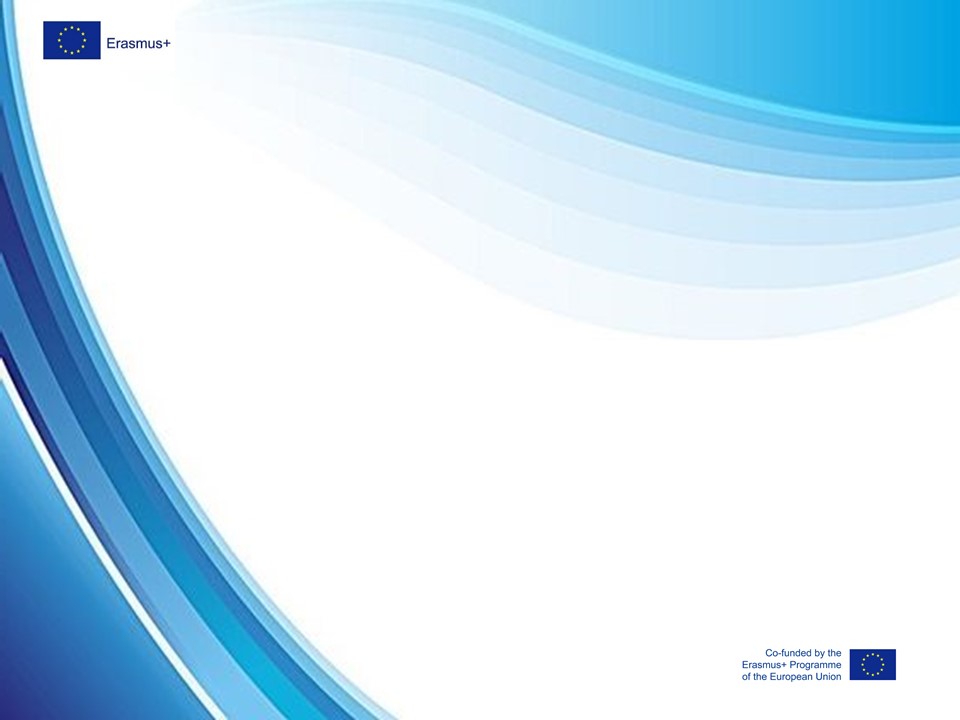 Project dissemination via wider Greek school net
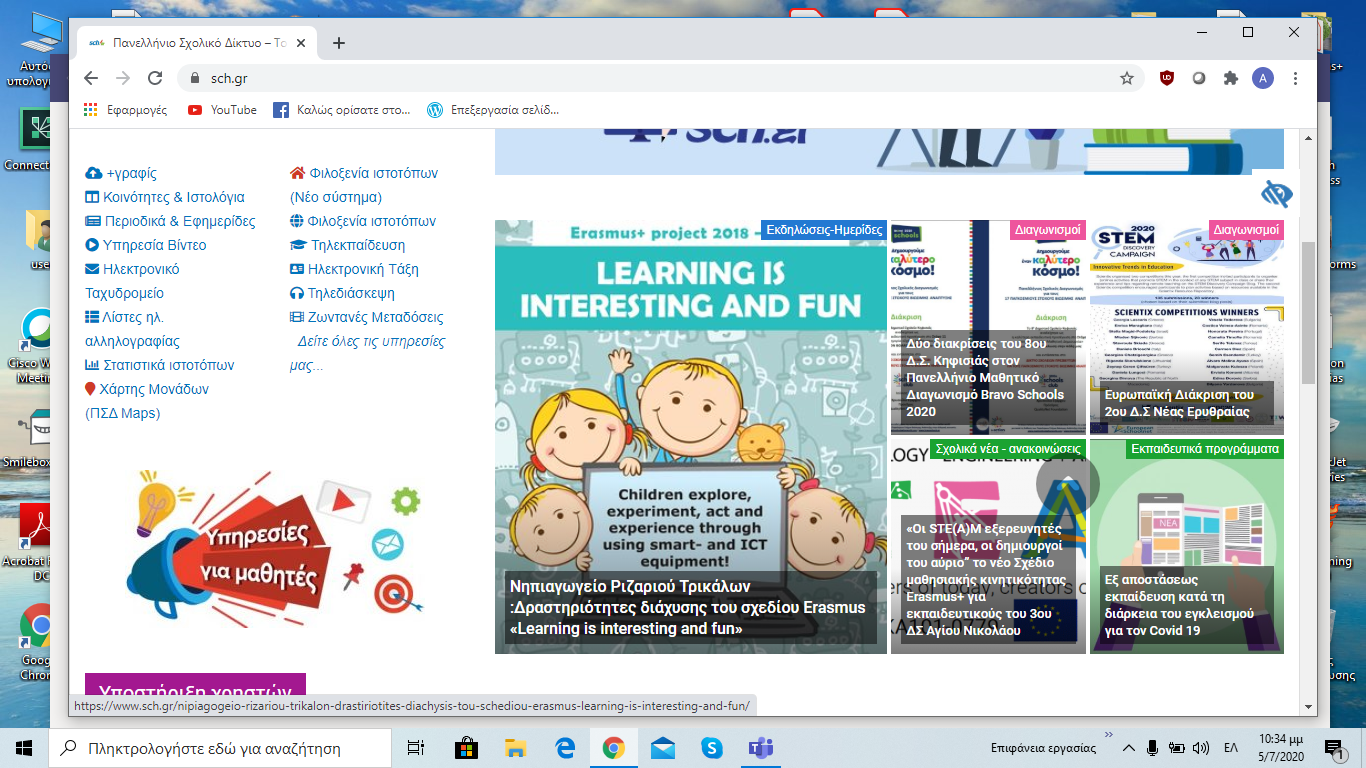 [Speaker Notes: Project dissemination via Greek school net]
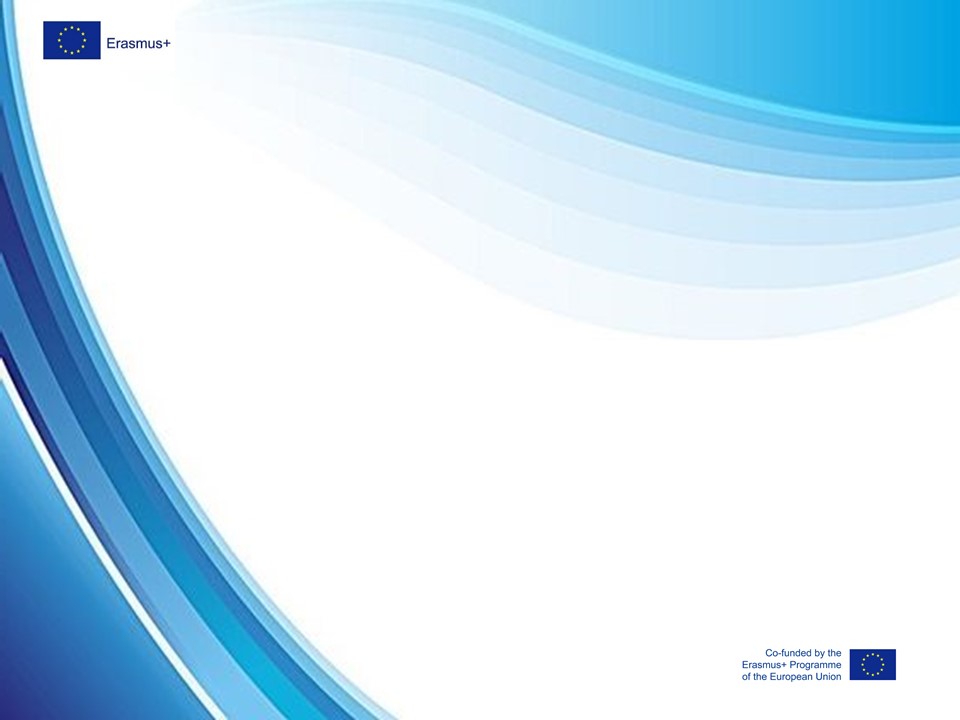 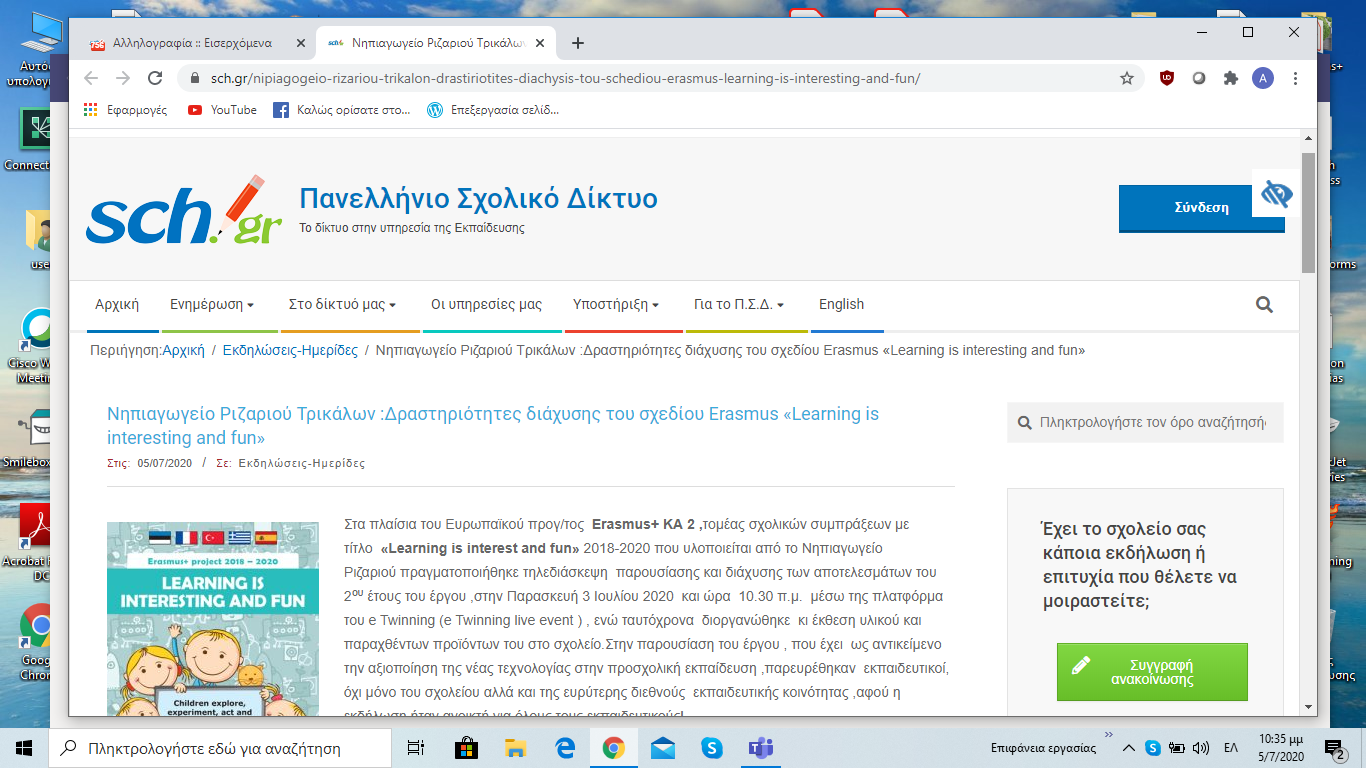 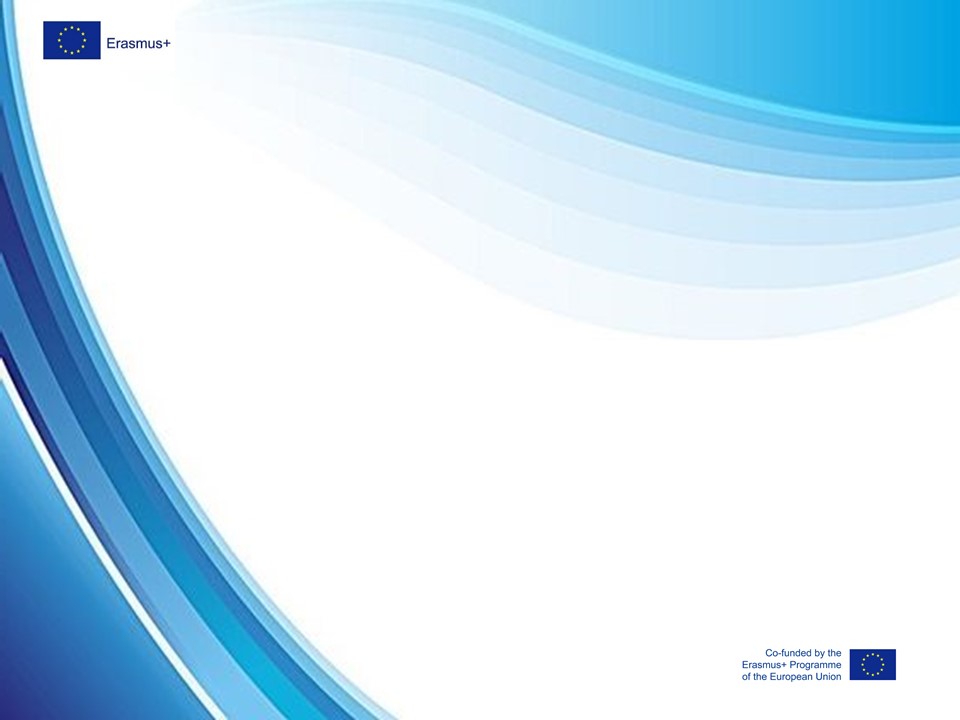 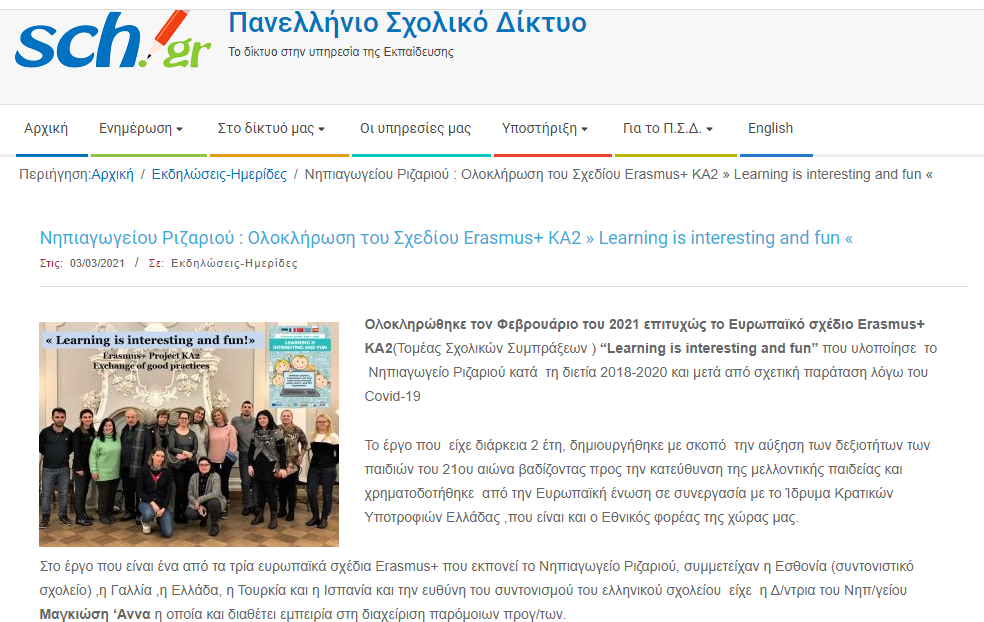 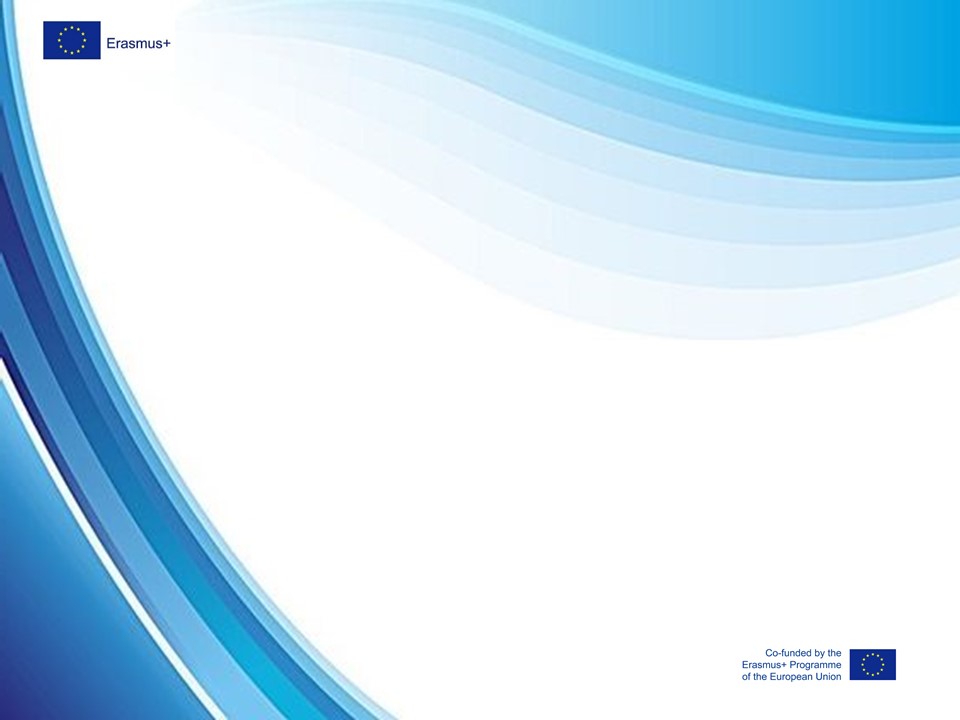 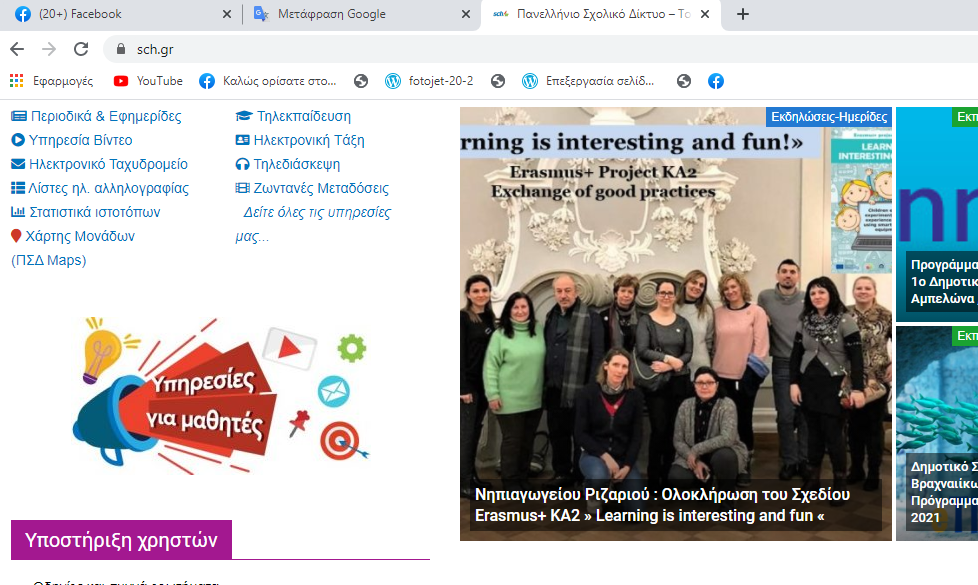 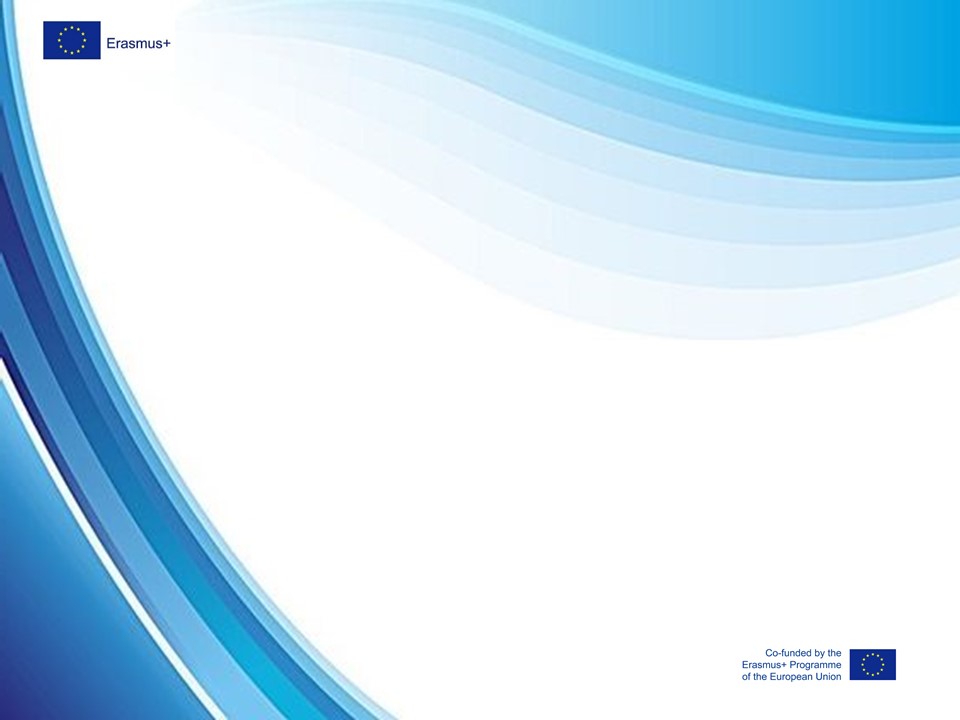 Project dissemination via school blog
    https://blogs.sch.gr/niprizartri/
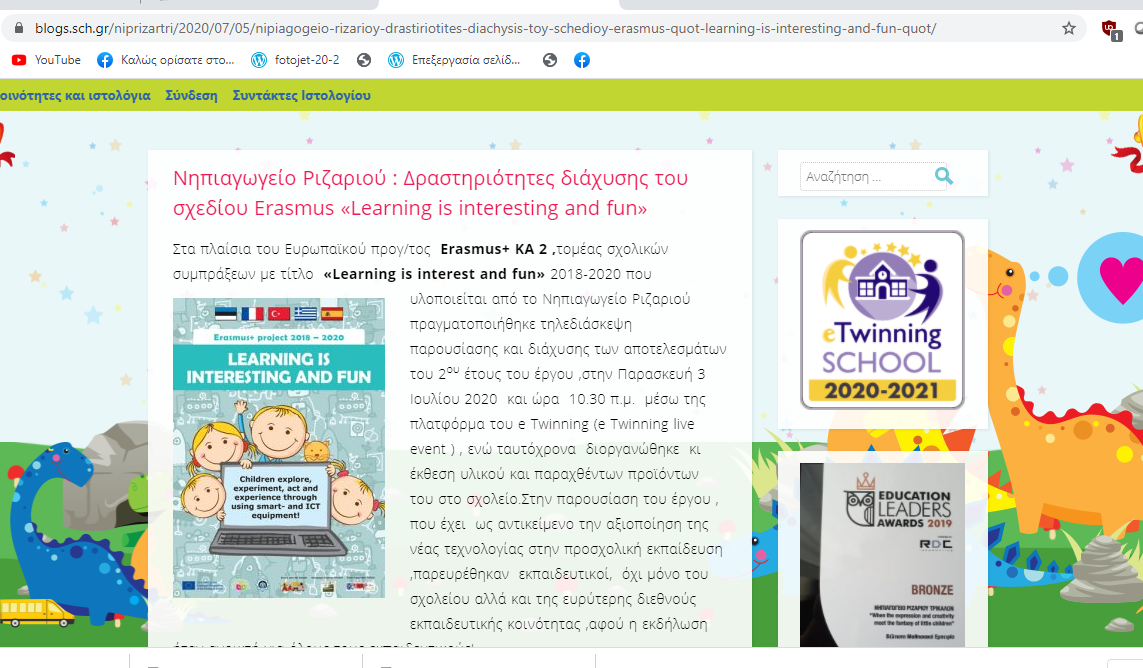 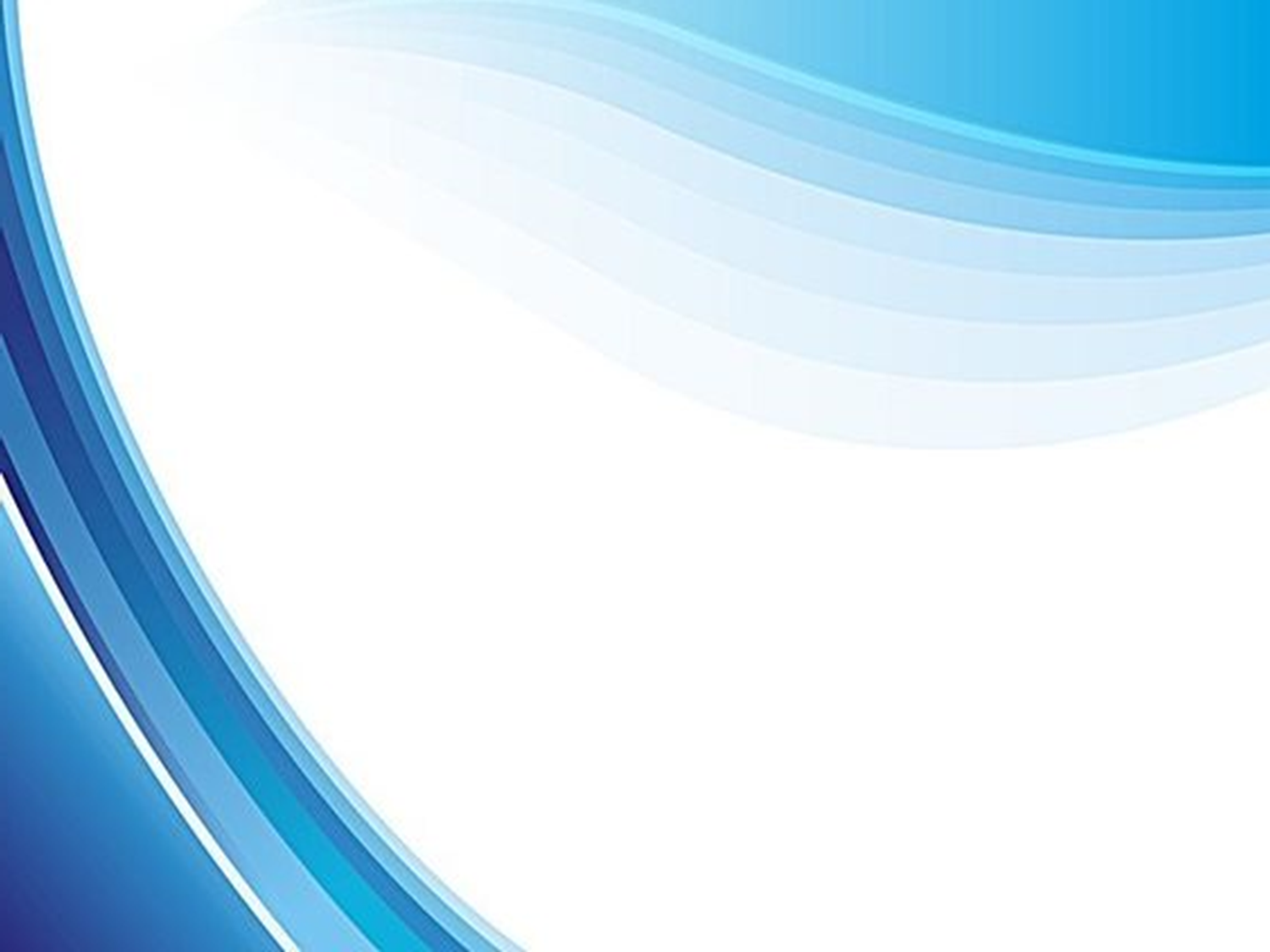 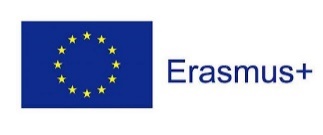 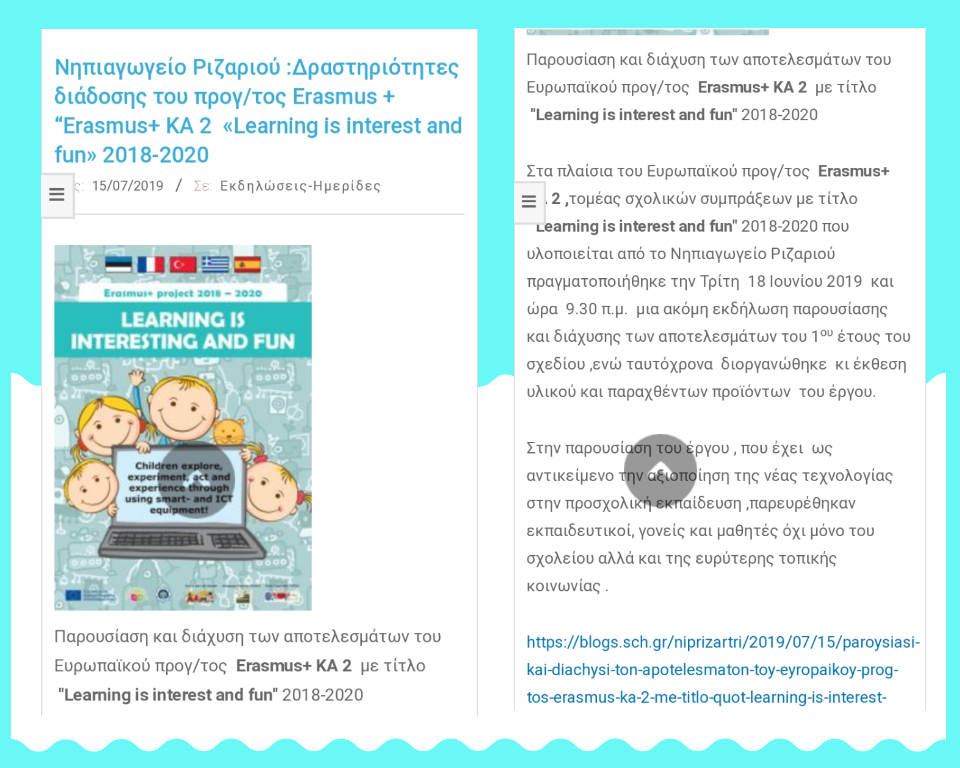 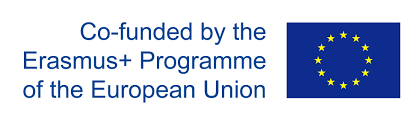 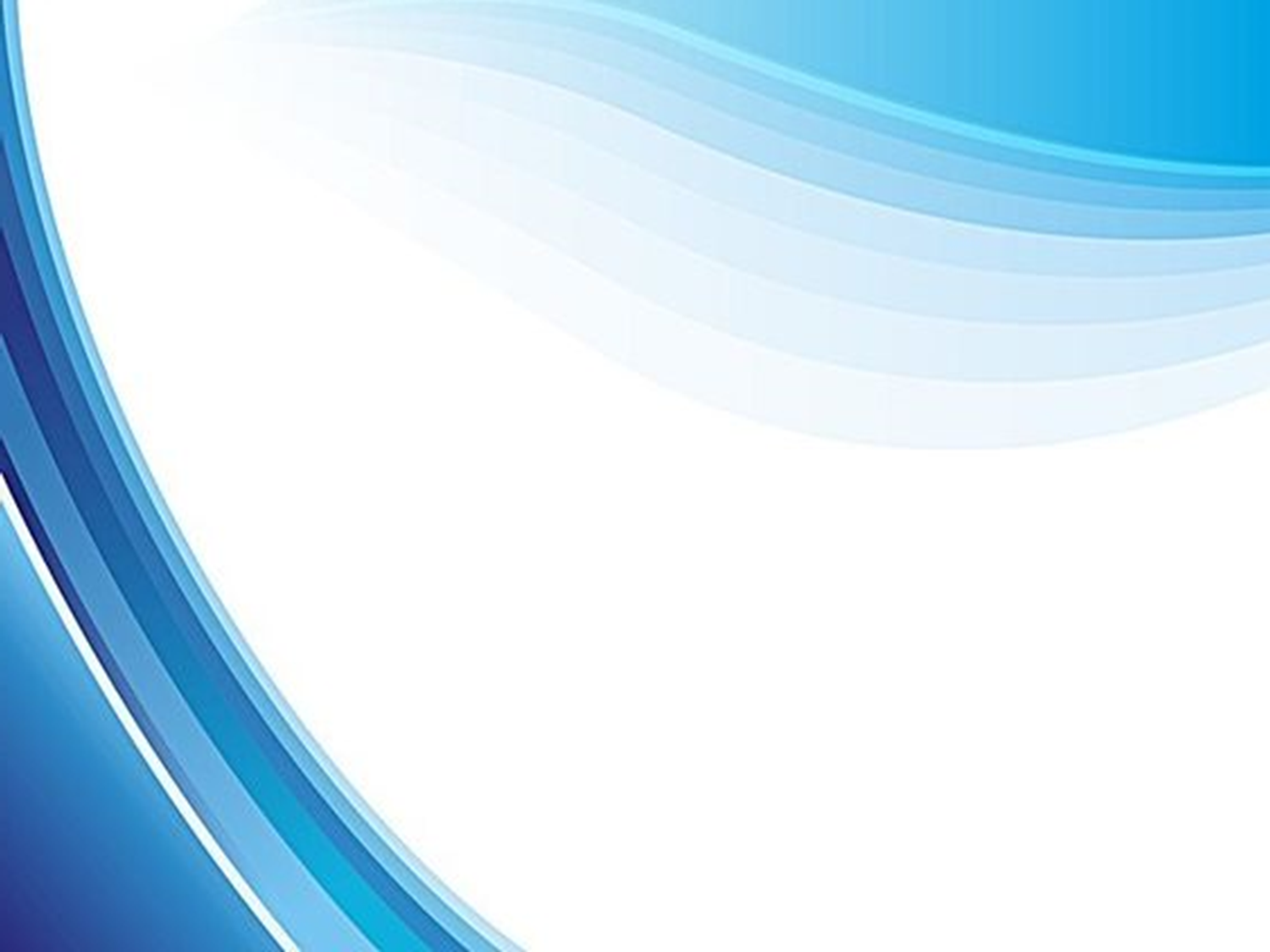 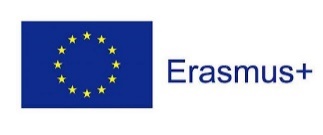 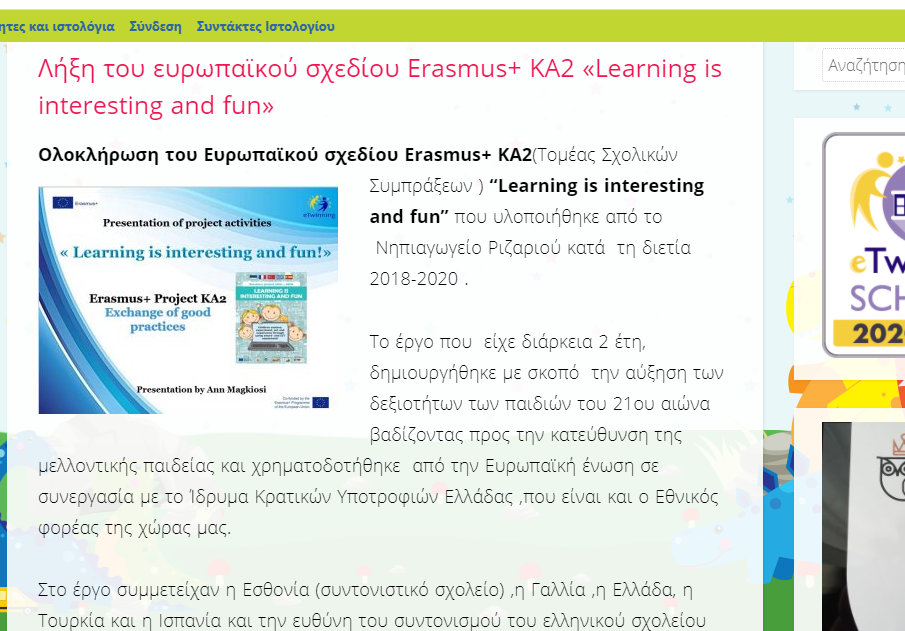 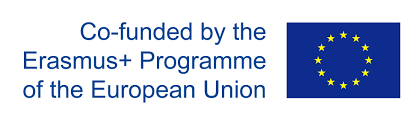 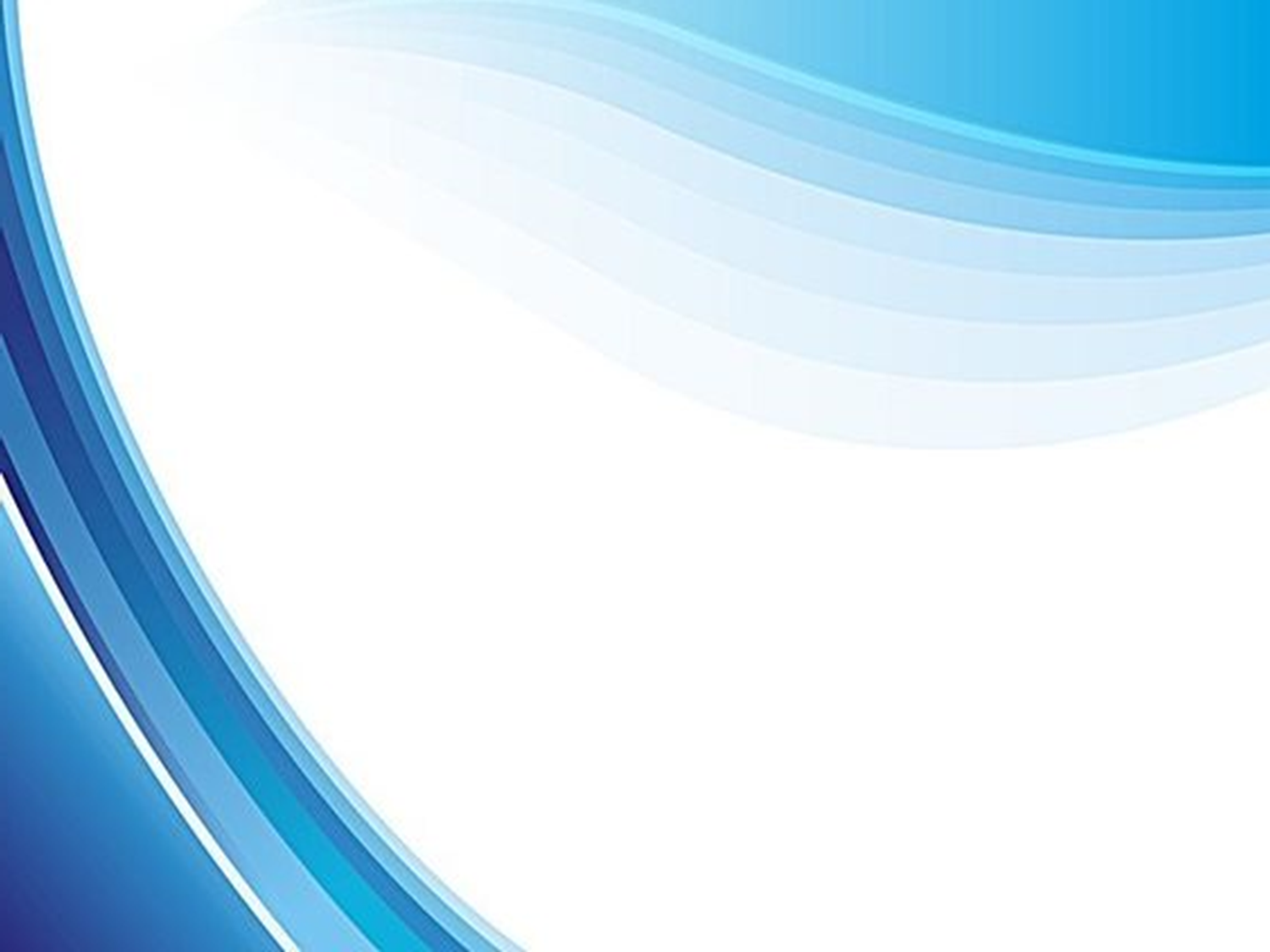 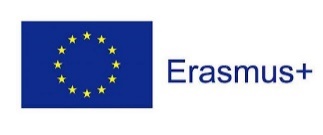 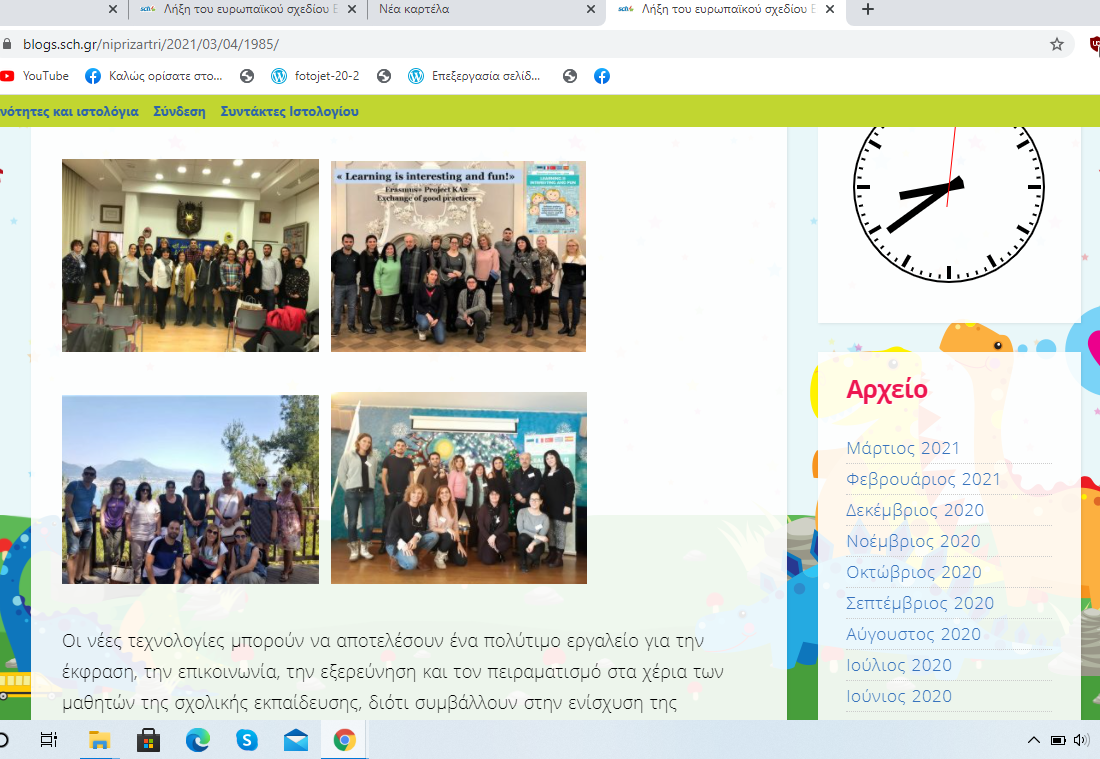 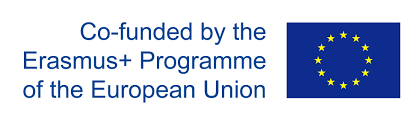 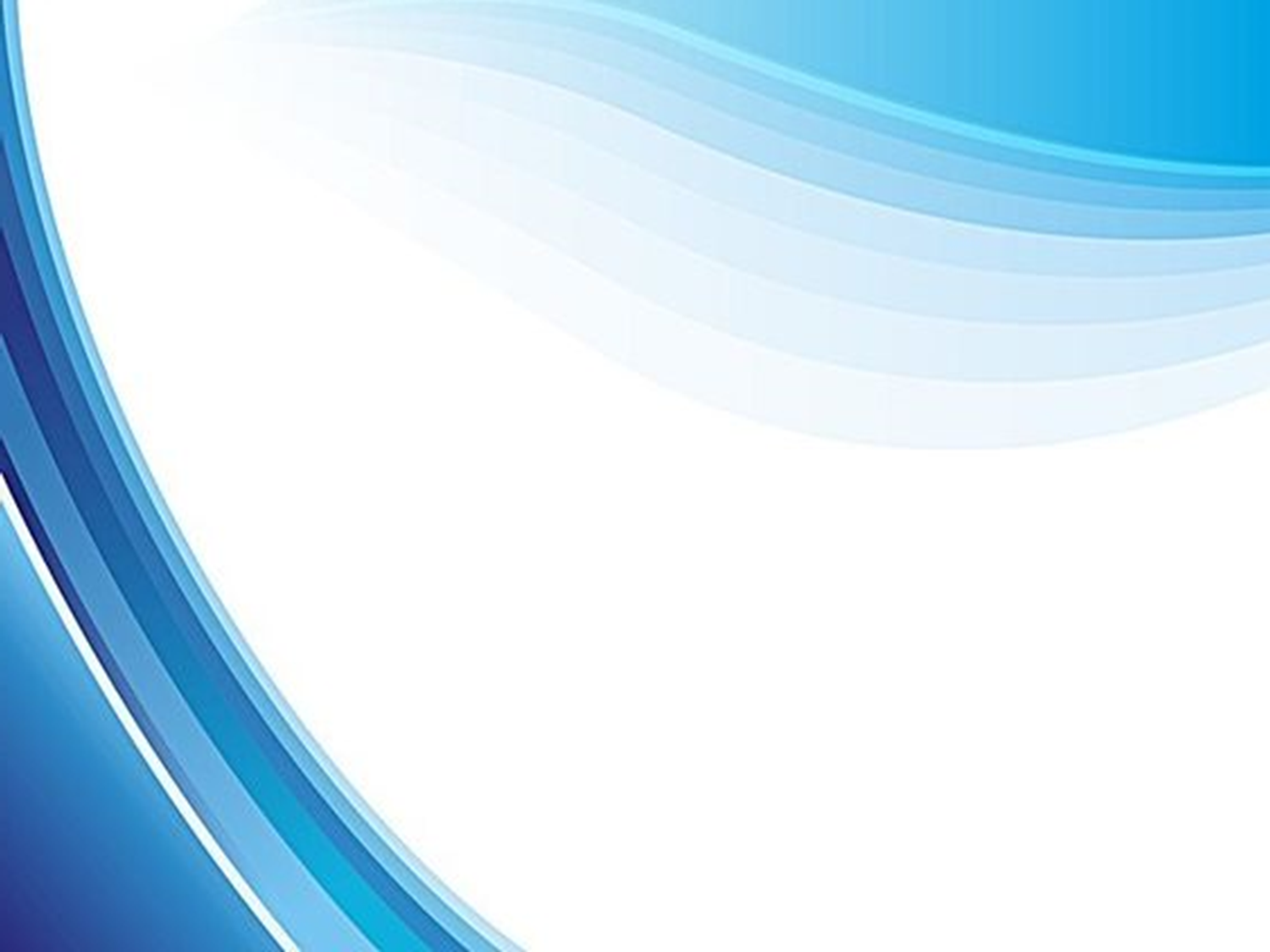 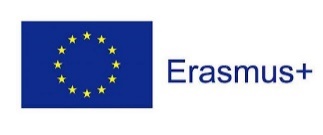 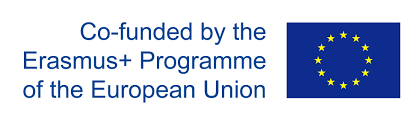 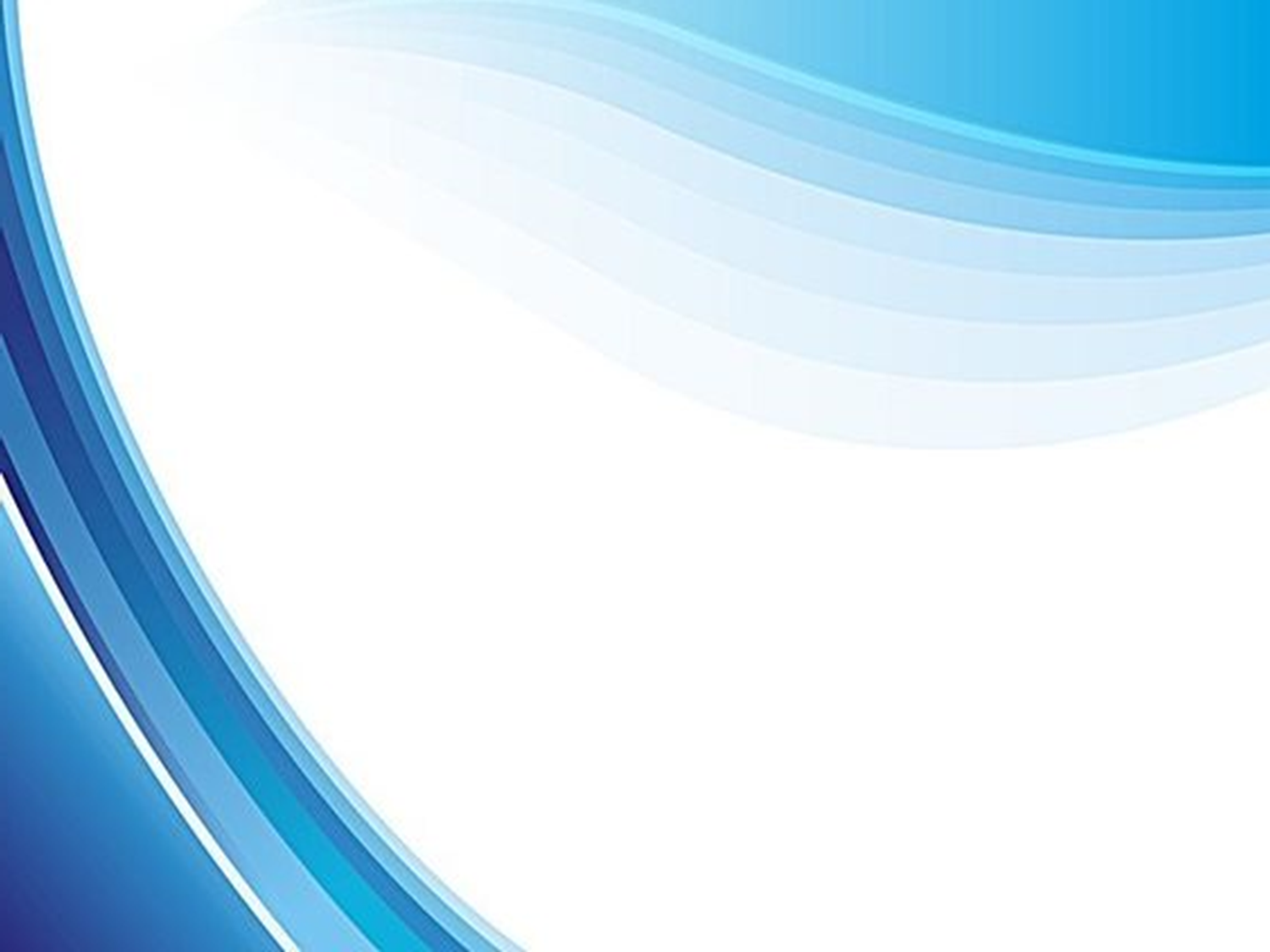 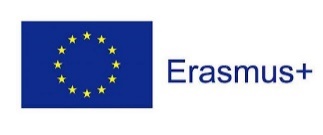 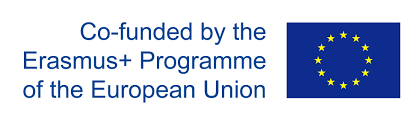 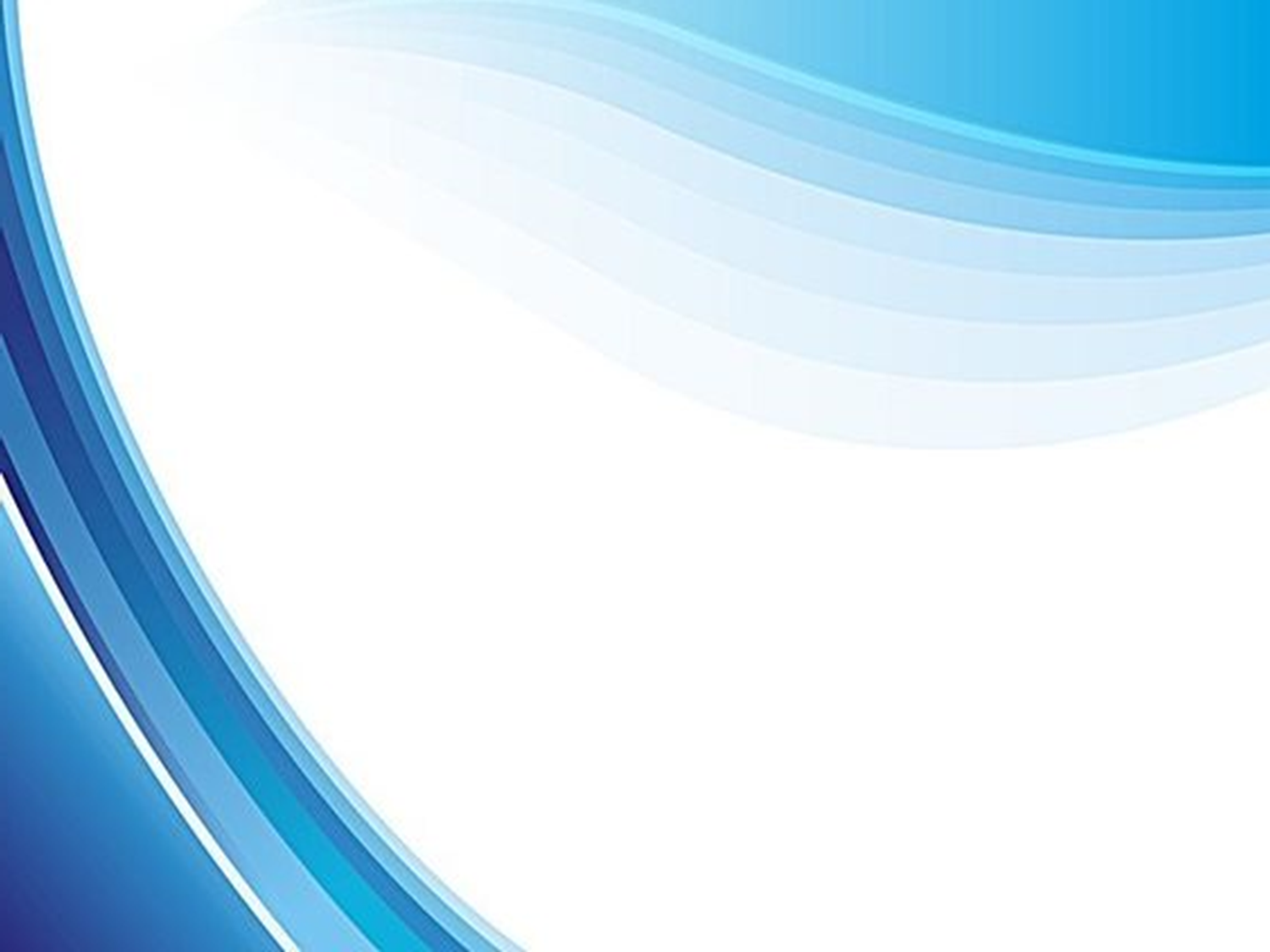 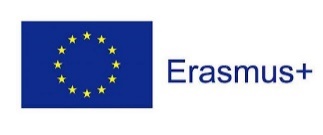 Newspaper announcements
 
             and comments

              about project
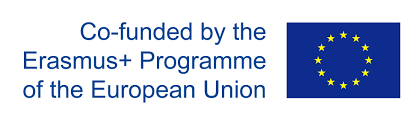 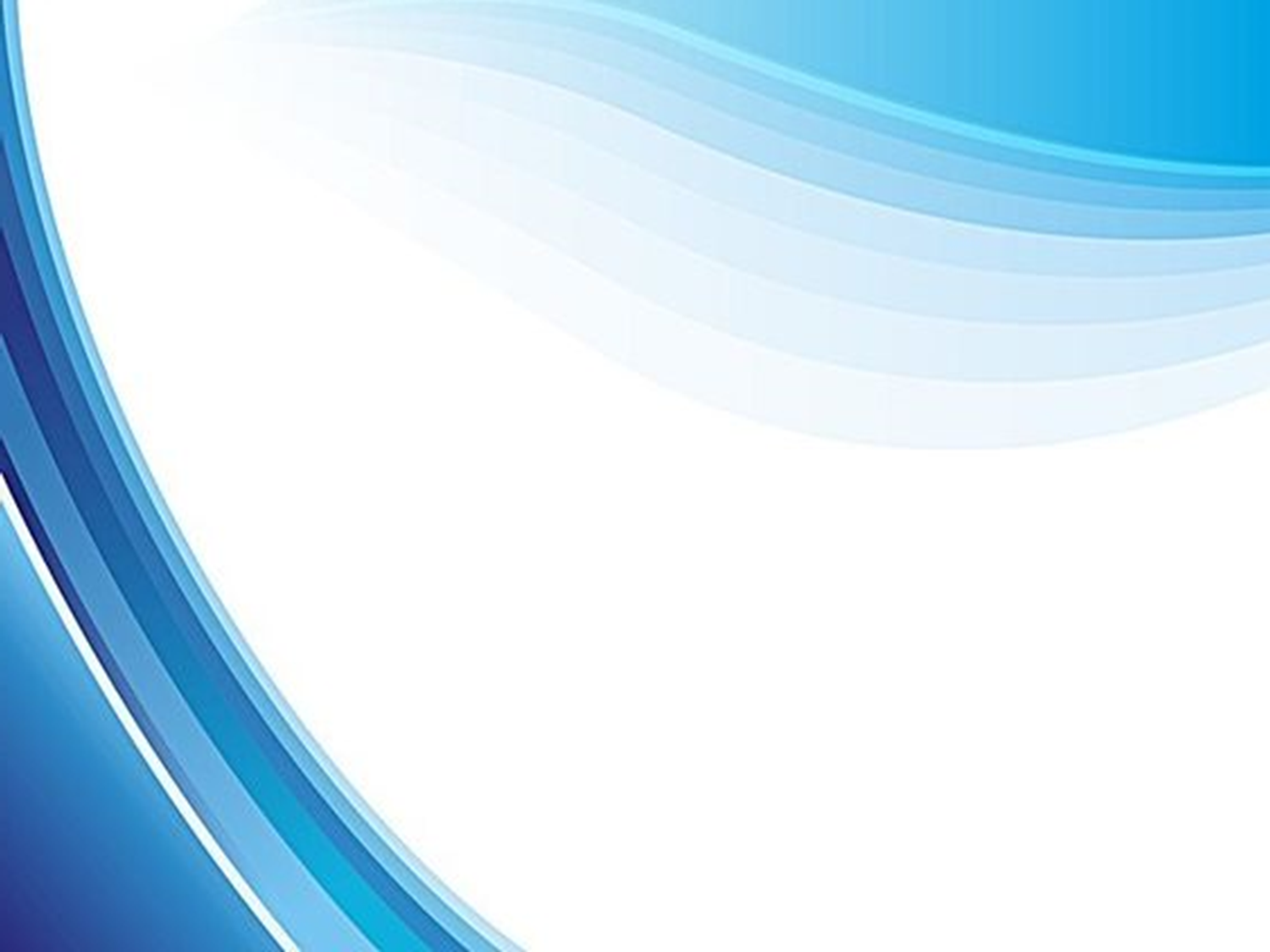 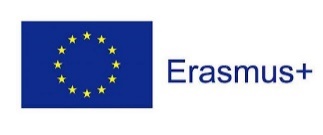 2nd training event (Alayna of Turkey )
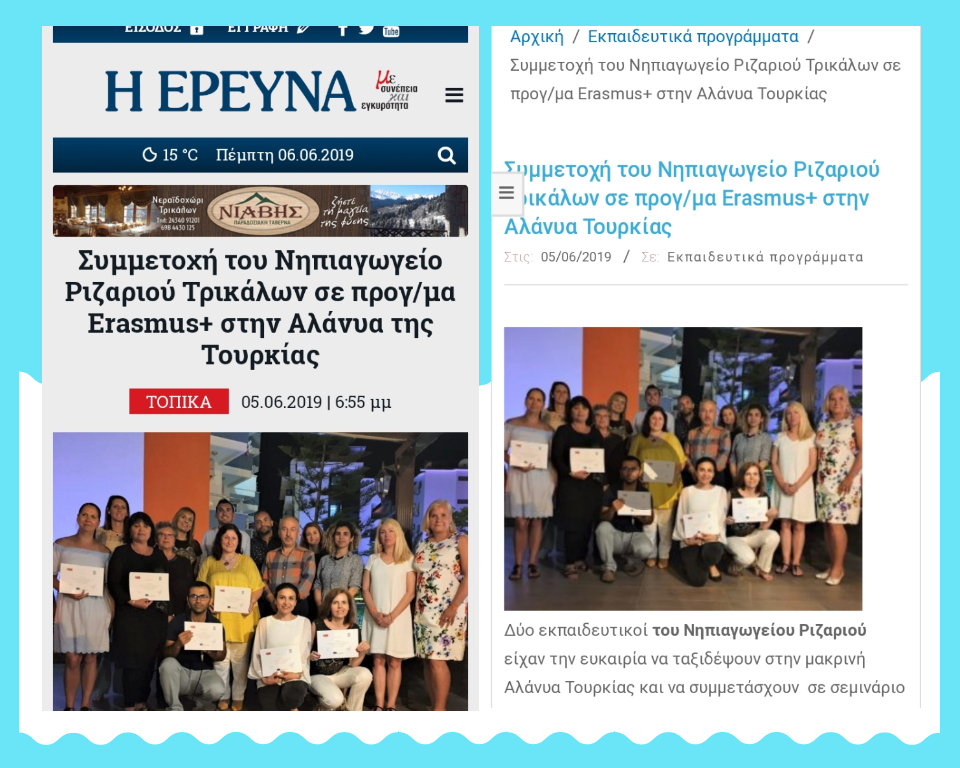 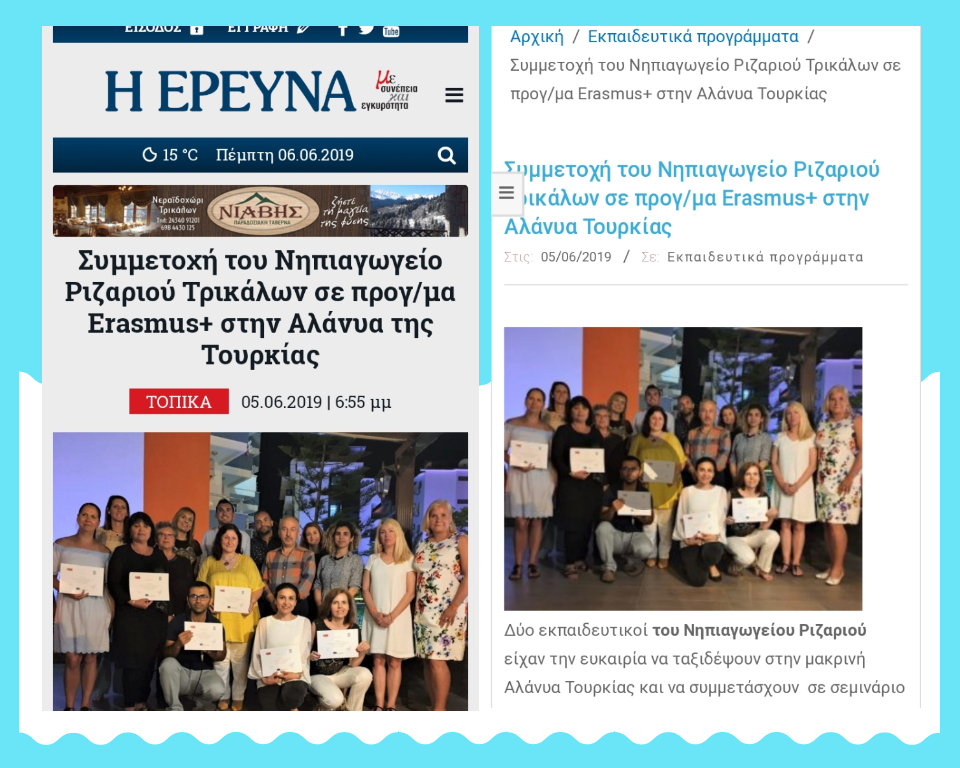 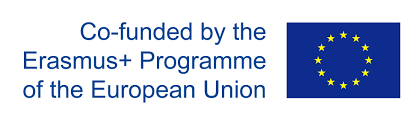 [Speaker Notes: 2nd training event in Alayna of Turkey]
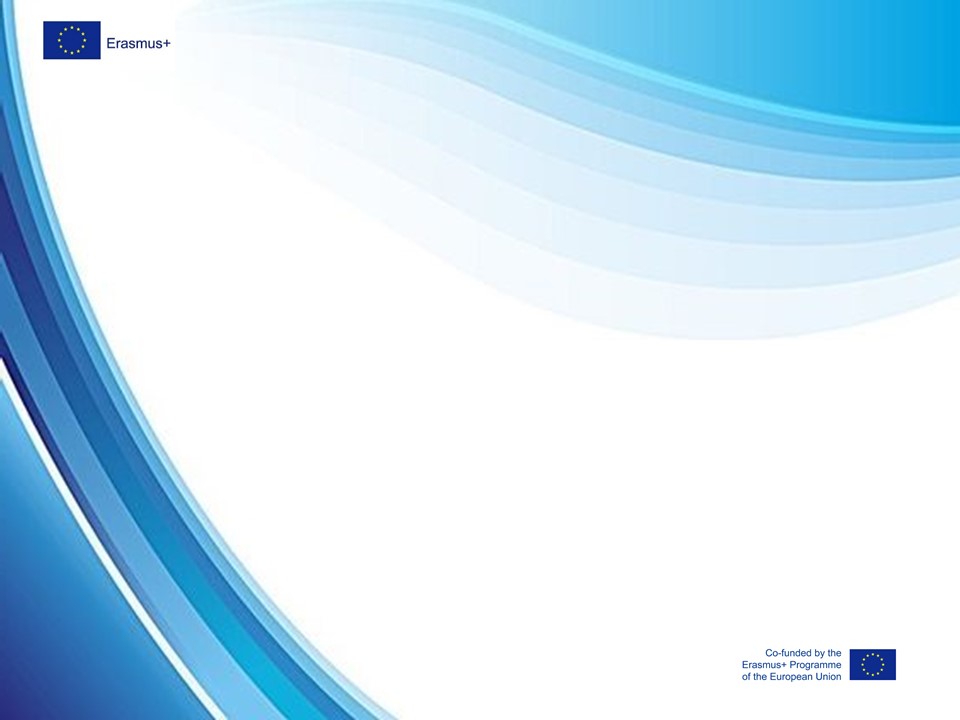 1st training event (Tallinn of Estonia )
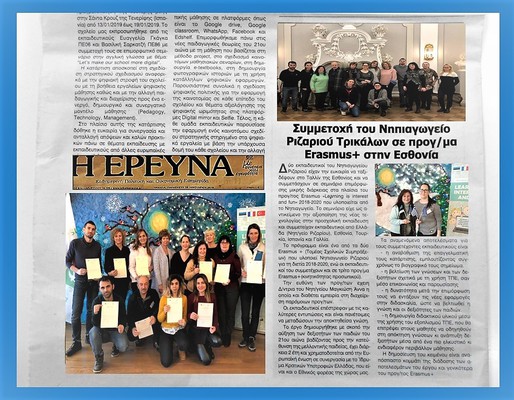 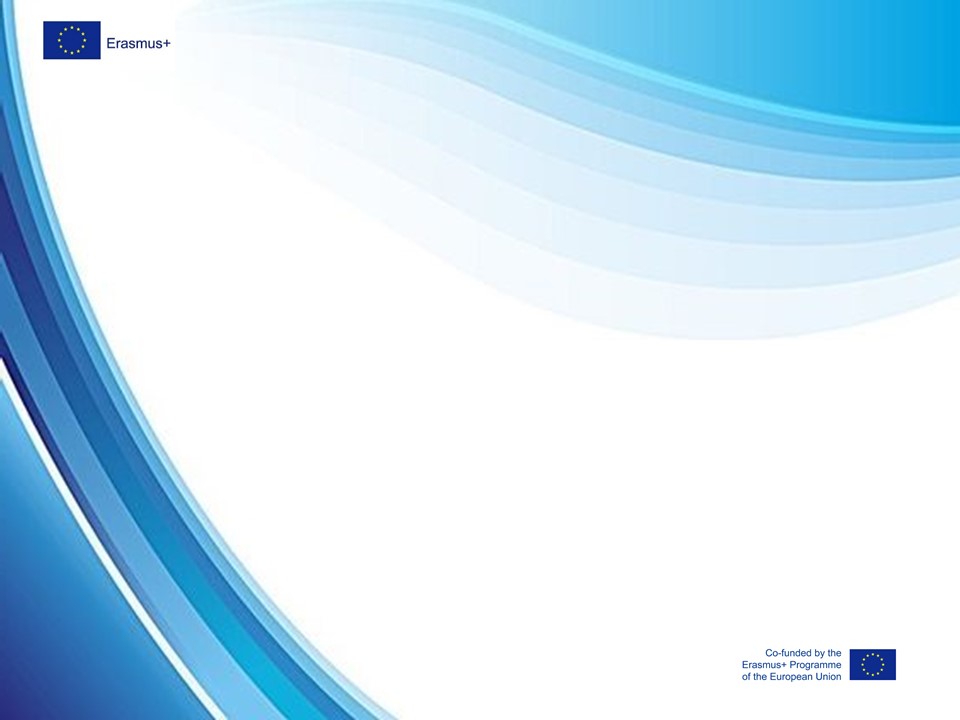 3nd training event ( Nice of France )
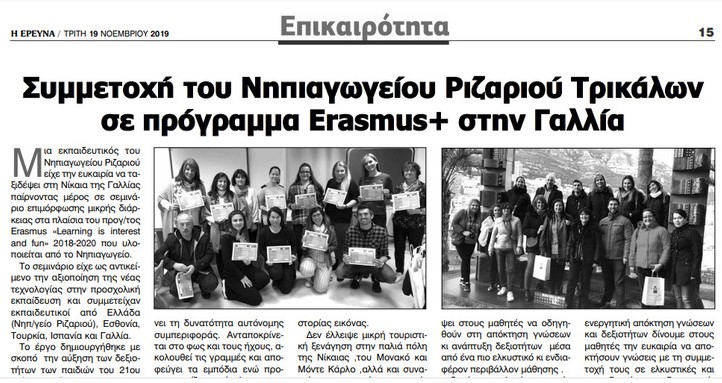 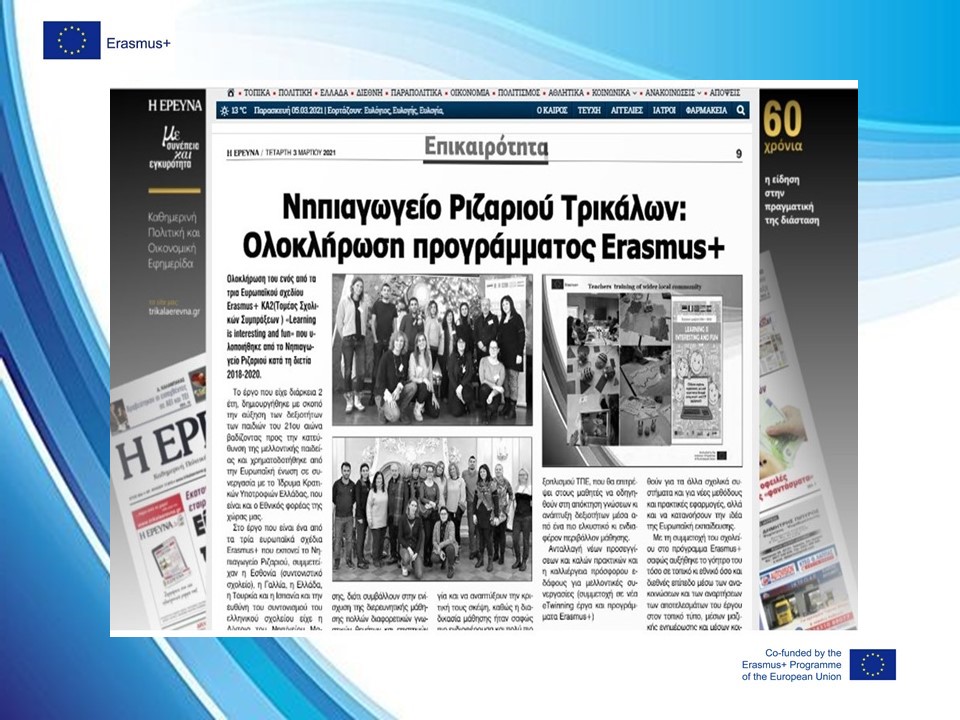 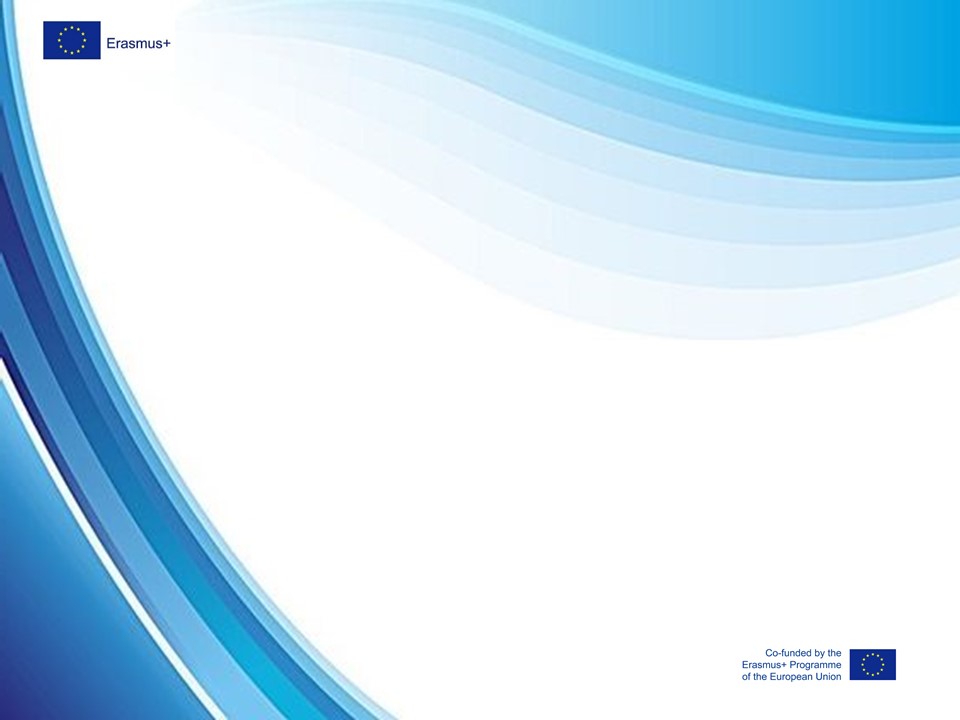 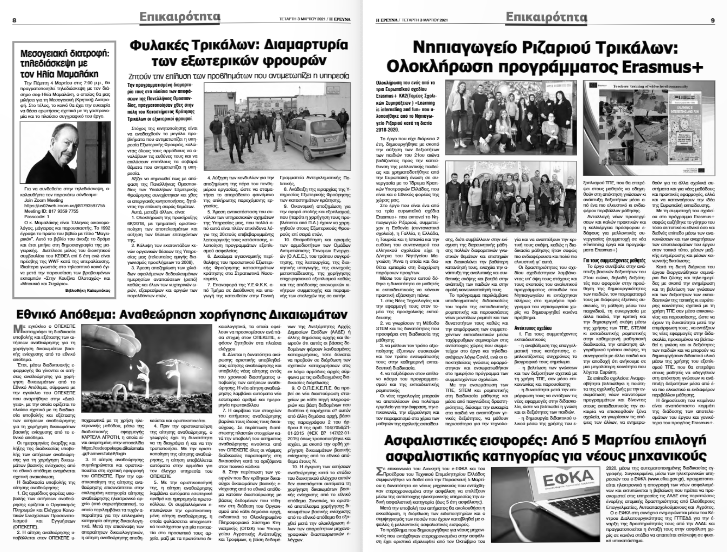 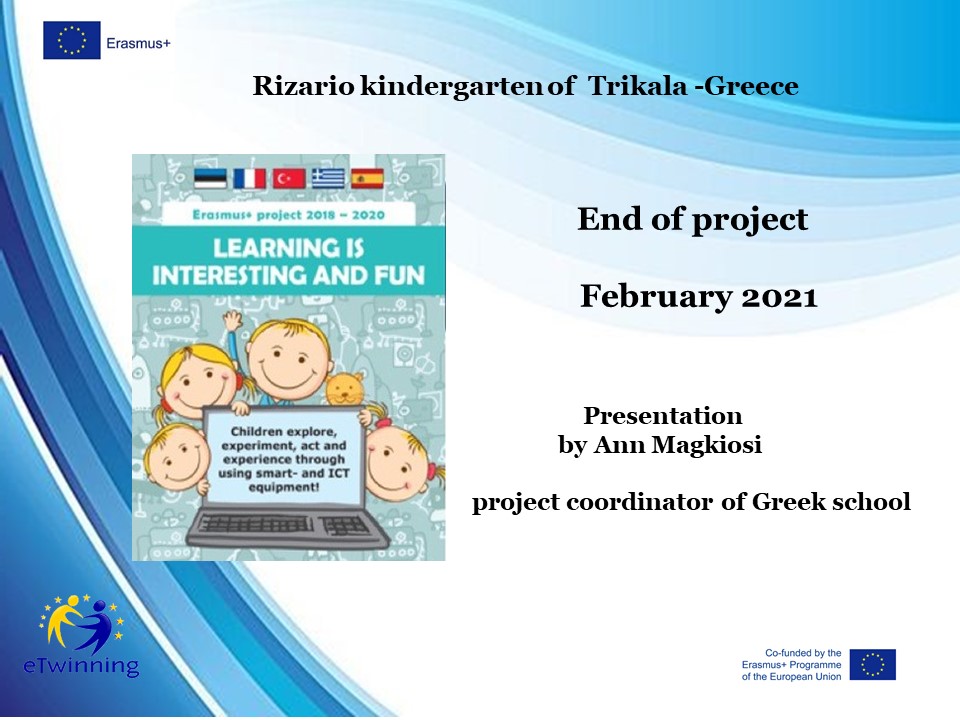